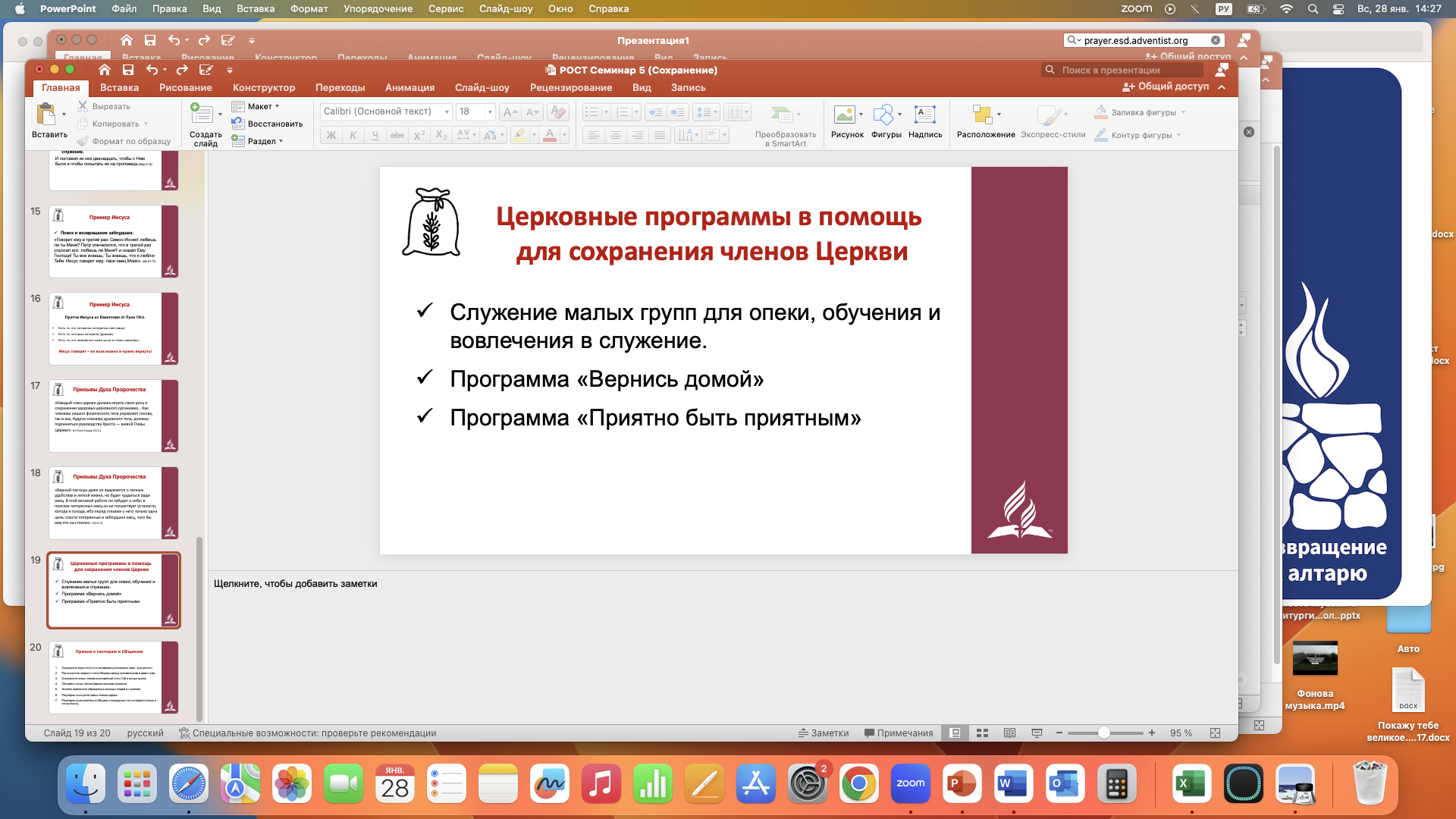 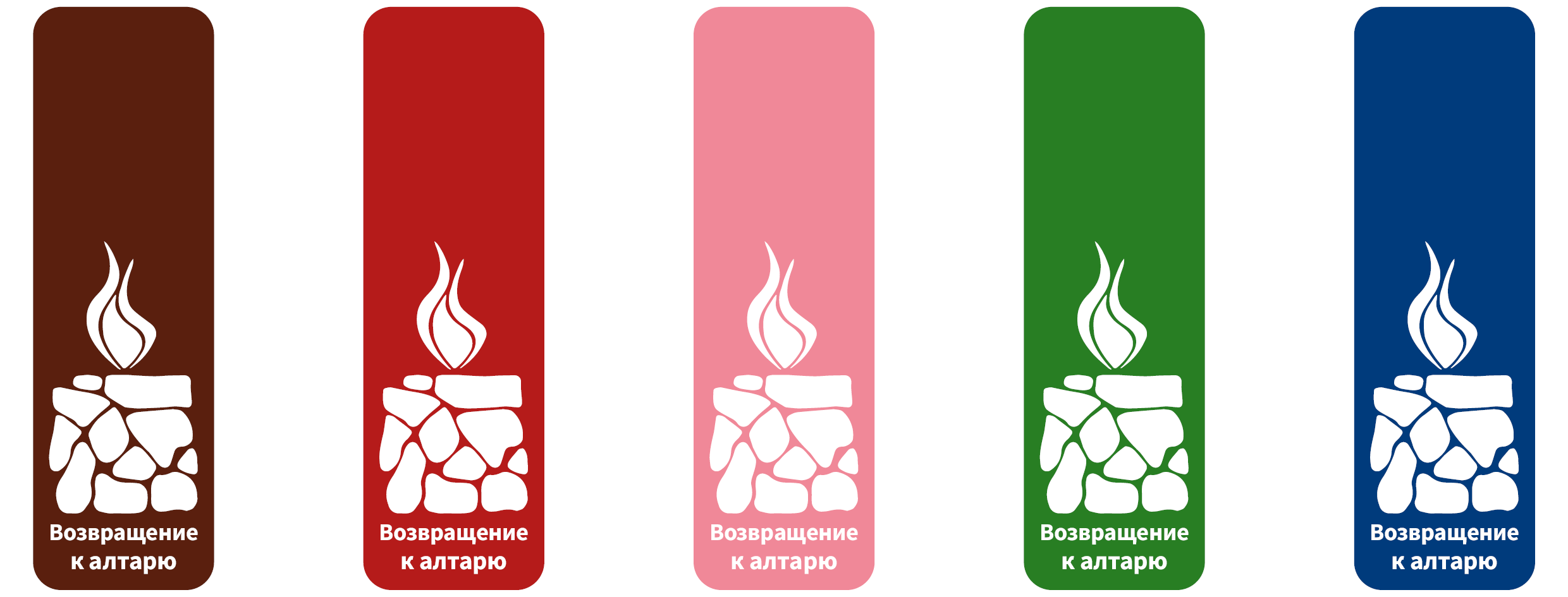 Инициатива  Всемирной Церкви АСД
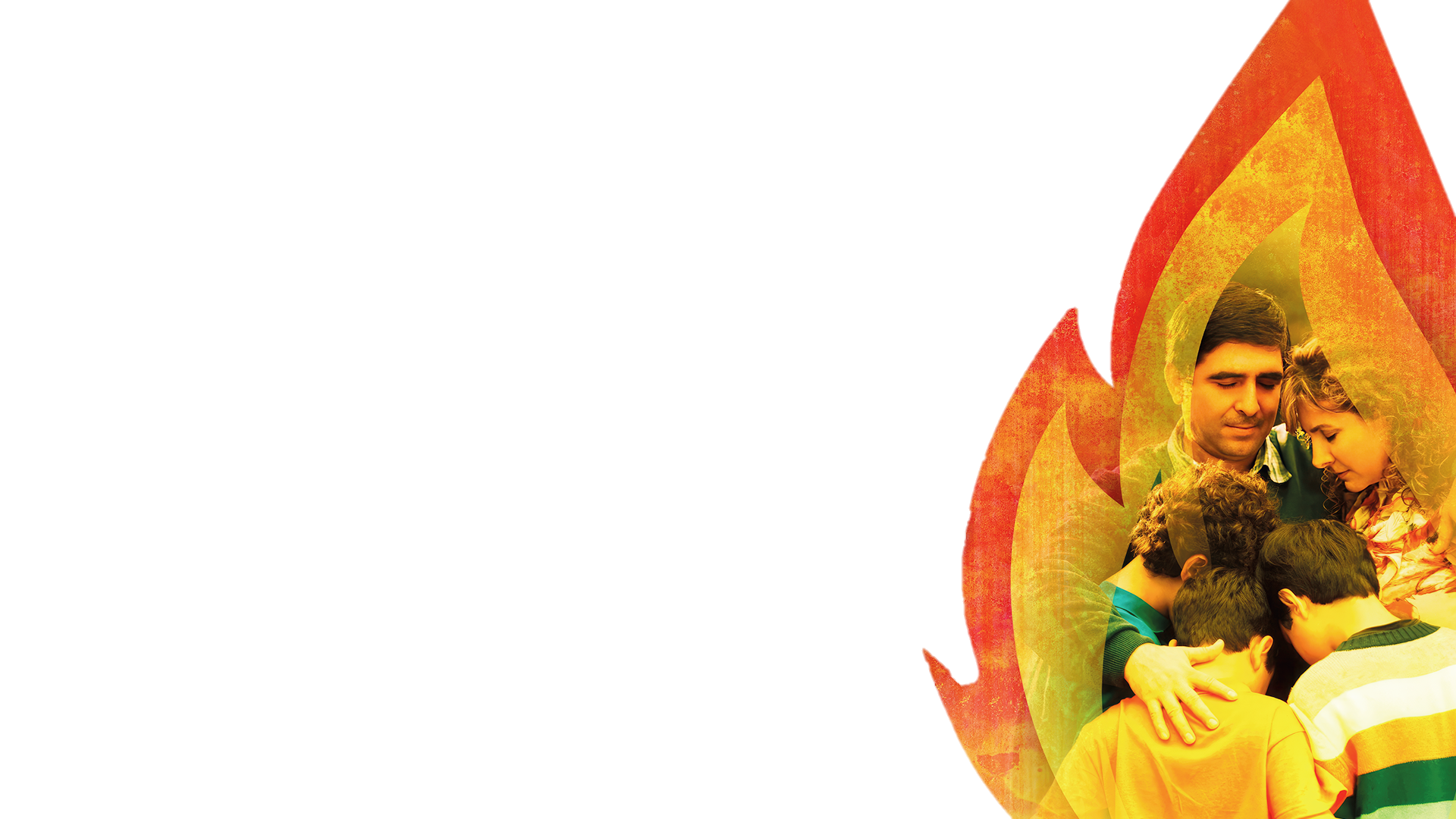 «ВОЗВРАЩЕНИЕ  К АЛТАРЮ»

ИНИЦИАТИВА, ОБЪЕДИНЯЮЩАЯ 
ВСЕ ОТДЕЛЫ ЦЕРКВИ, 
ОРИЕНТИРОВАННАЯ НА ВОЗРОЖДЕНИЕ 
ЛИЧНОГО, СЕМЕЙНОГО И ЦЕРКОВНОГО 
АЛТАРЯ
Ежедневное время для Бога в каждом сердце, доме и общине
[Speaker Notes: Фил.4:8 - «Наконец, братья мои, что только истинно, что честно,… что чисто,… что достославно…» (ТО ПИШИТЕ)

МОЛИТВА – ЛИЧНАЯ КАЖДОГО]
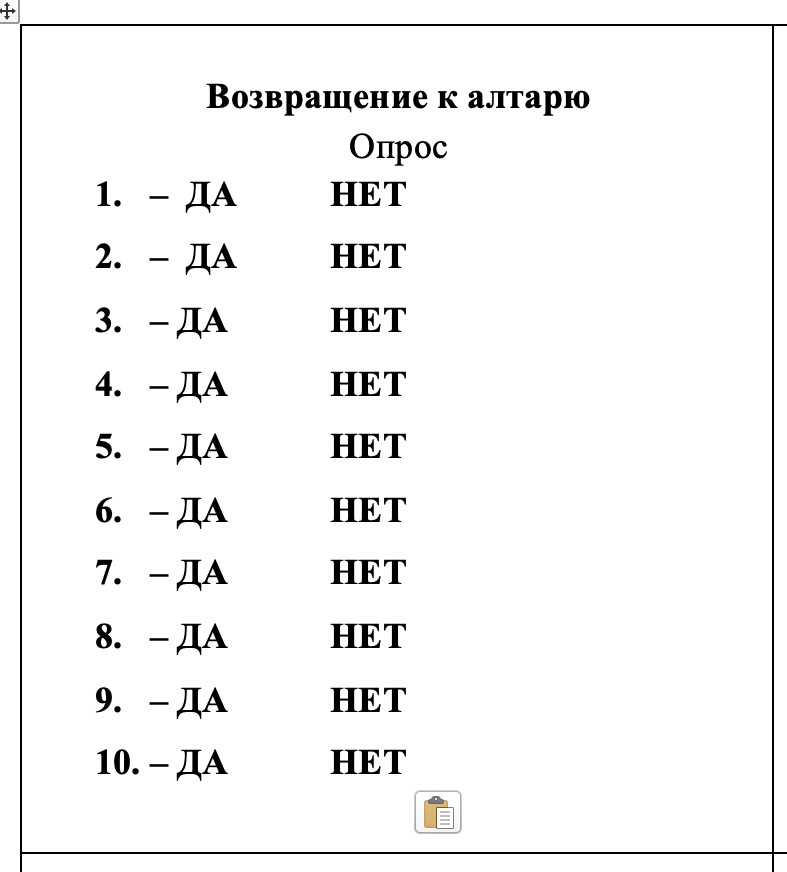 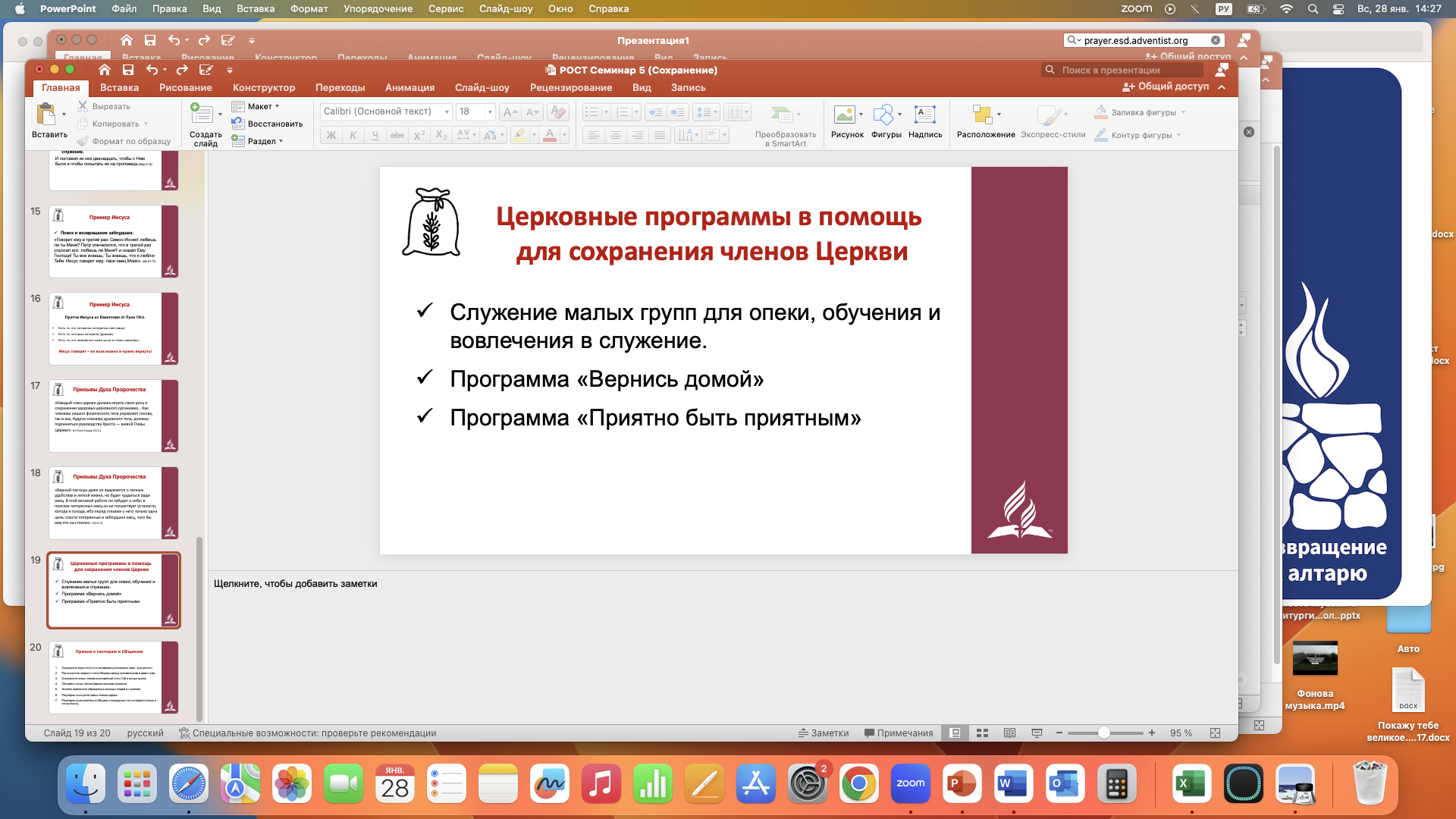 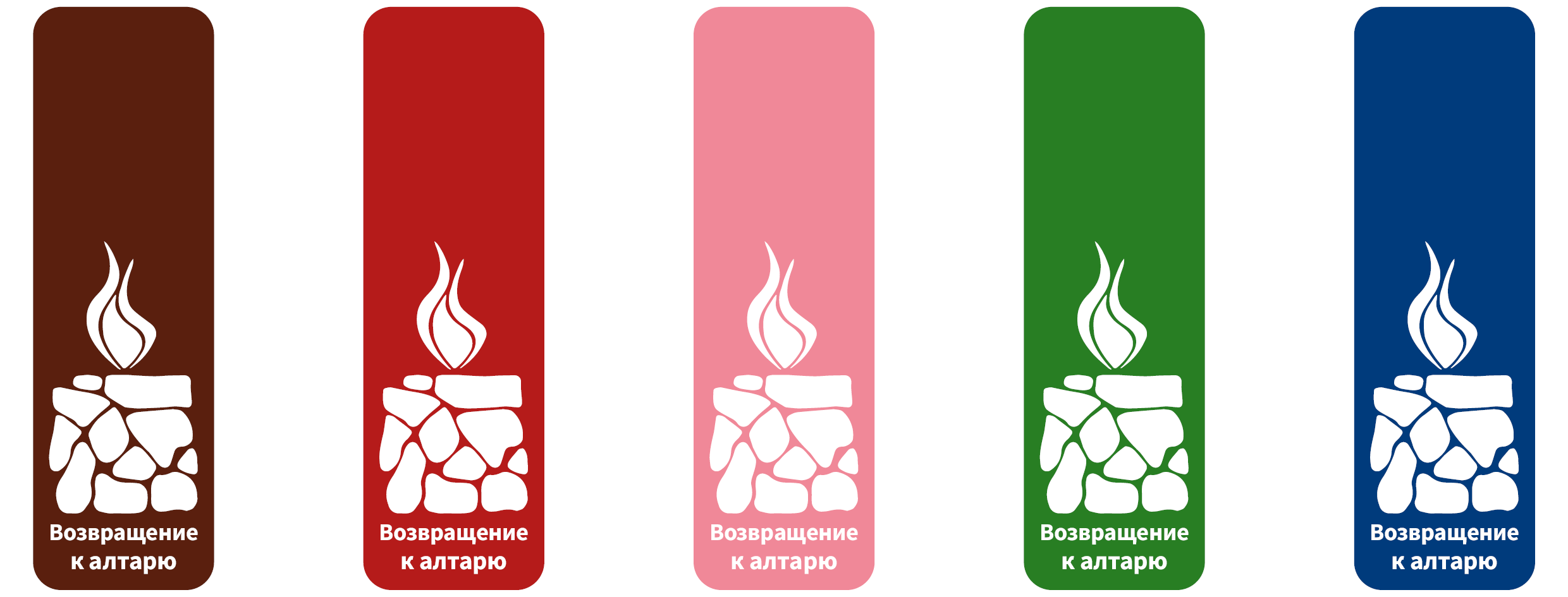 Инициатива  Всемирной Церкви АСД
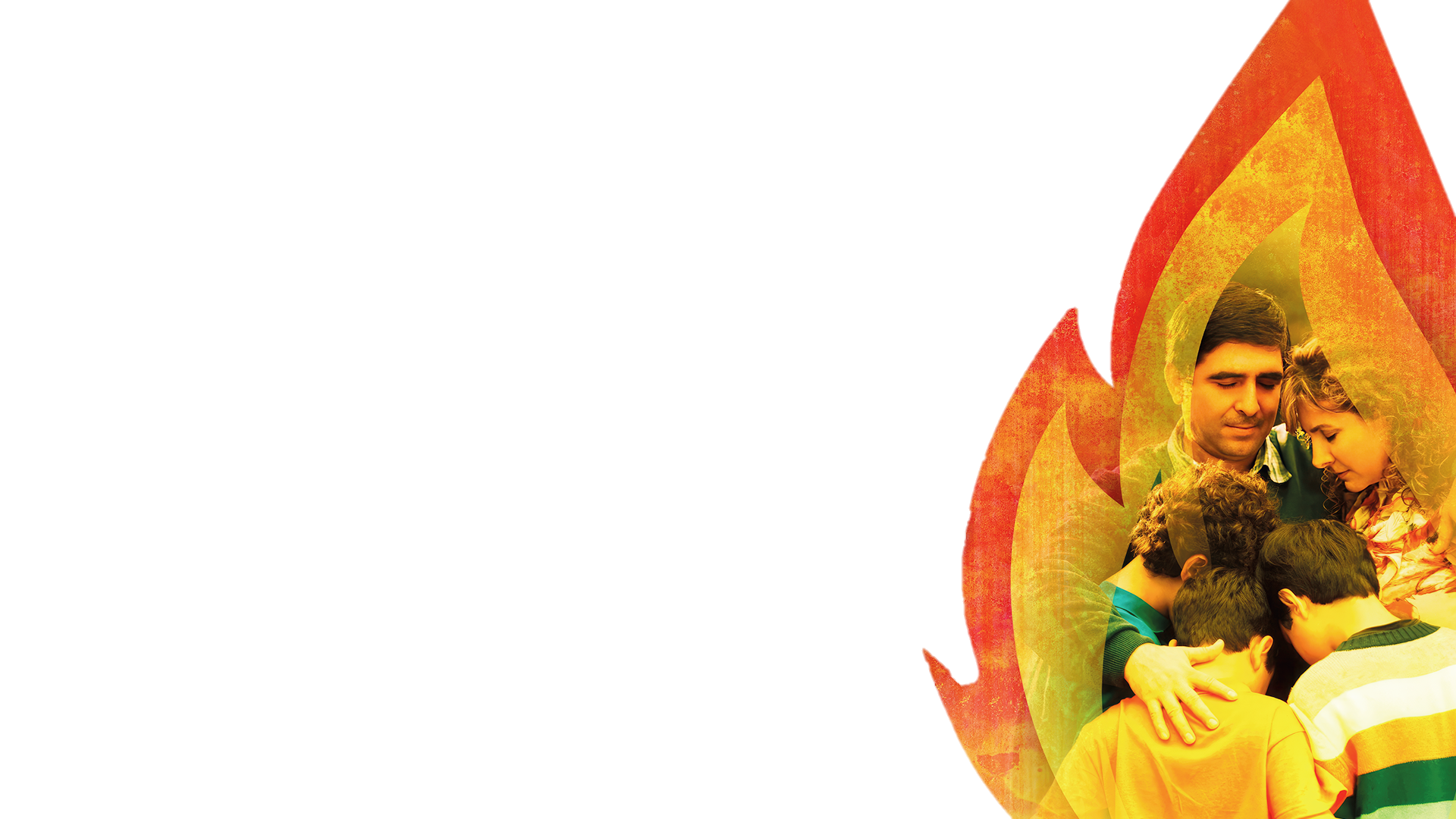 [Speaker Notes: Фил.4:8 - «Наконец, братья мои, что только истинно, что честно,… что чисто,… что достославно…» (ТО ПИШИТЕ)

МОЛИТВА – ЛИЧНАЯ КАЖДОГО]
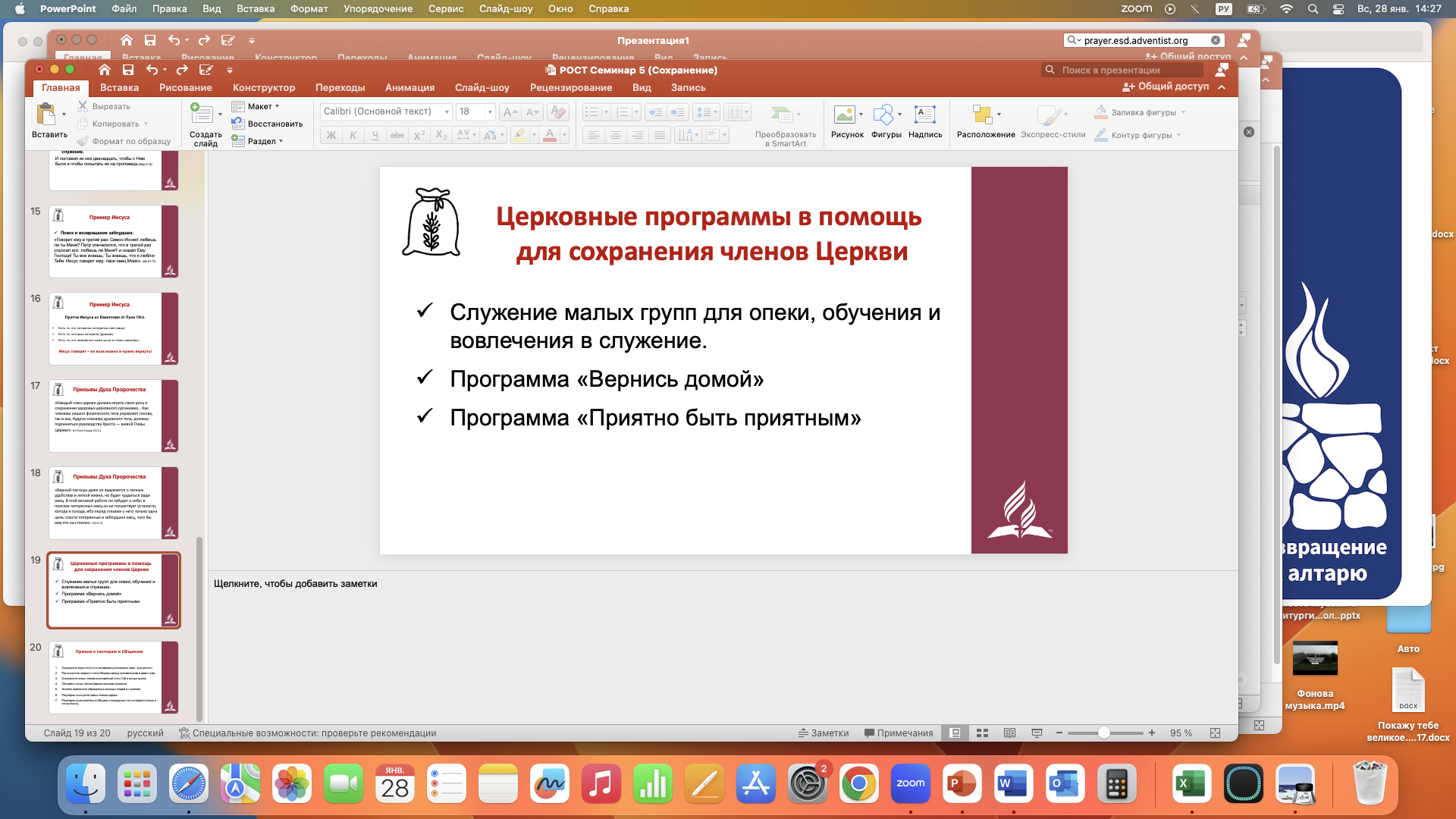 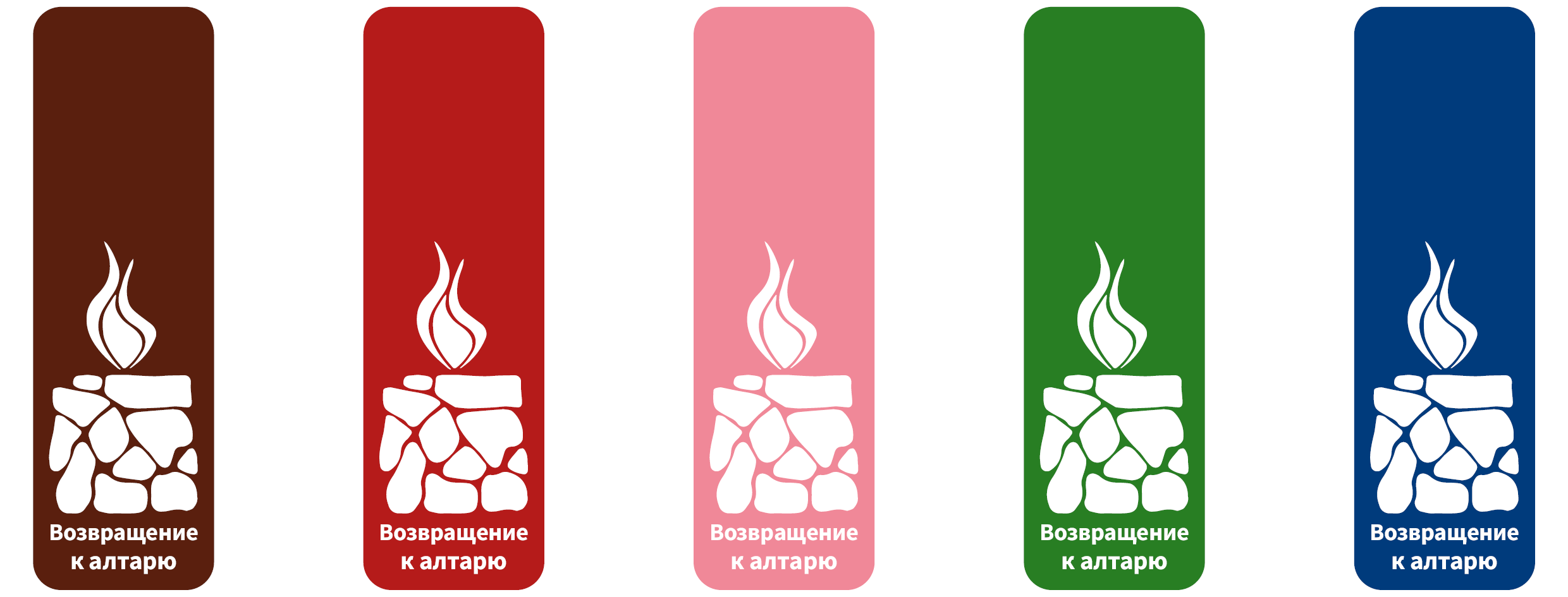 Инициатива  Всемирной Церкви АСД
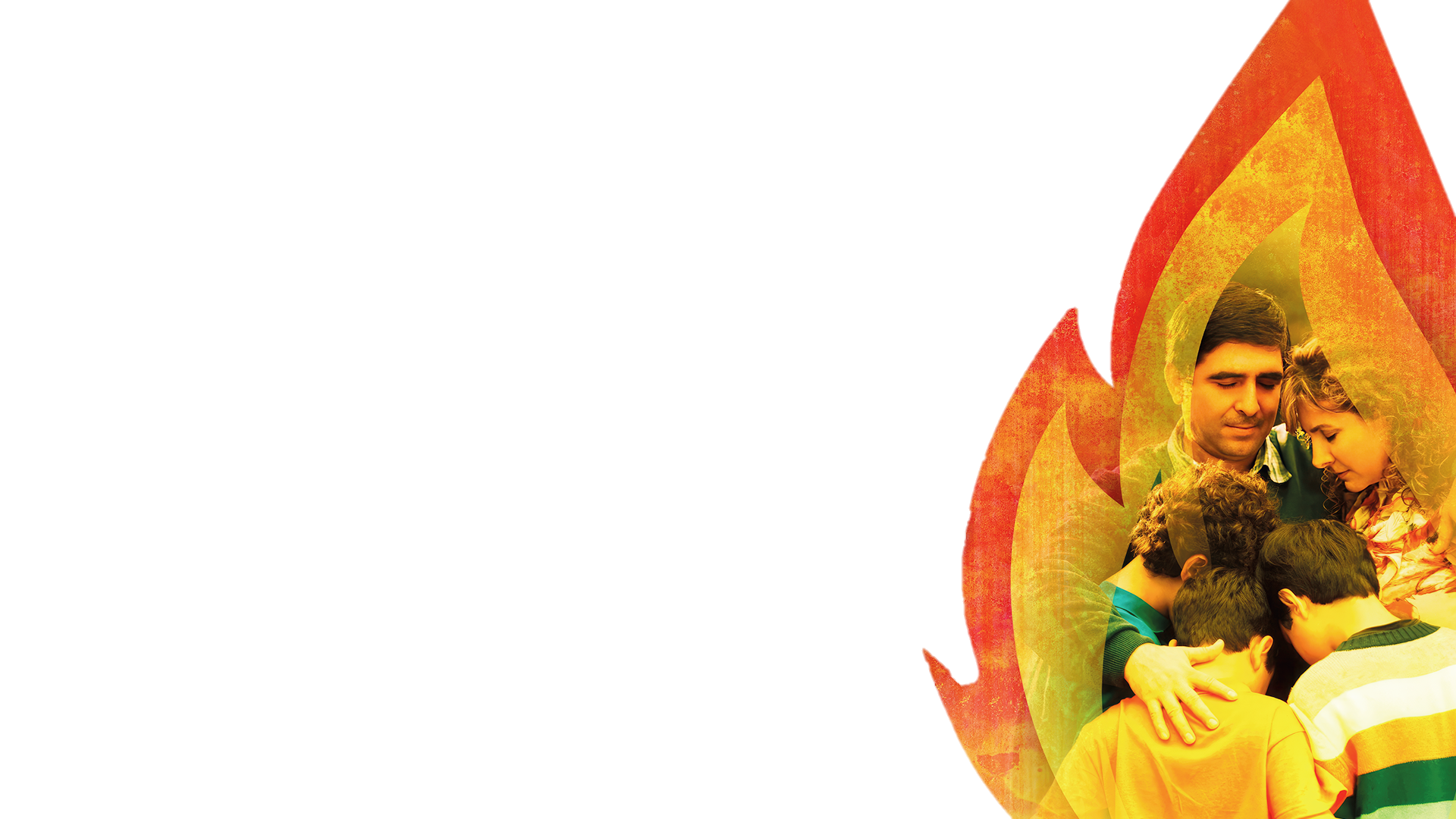 Жаждете ли вы чего-то
 большего в отношениях 
с Иисусом?
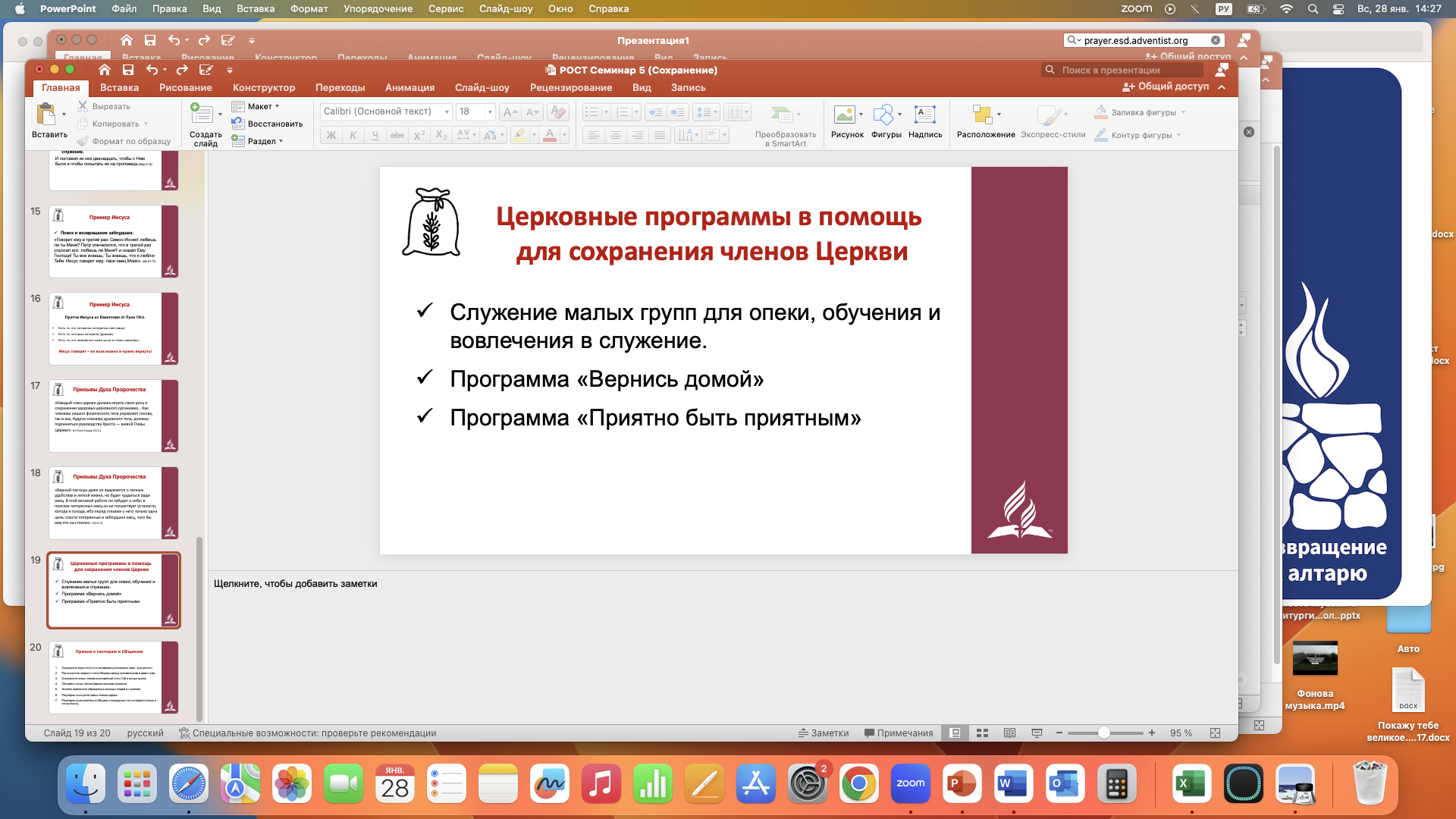 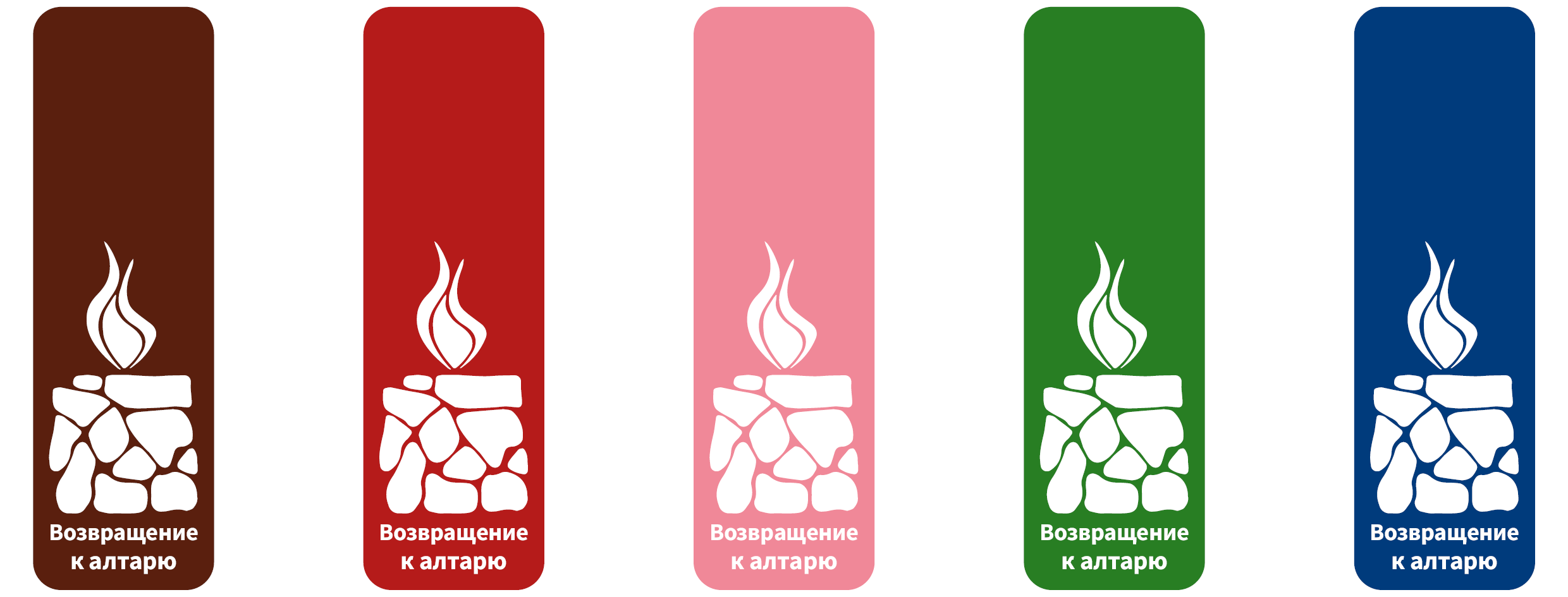 Инициатива  Всемирной Церкви АСД
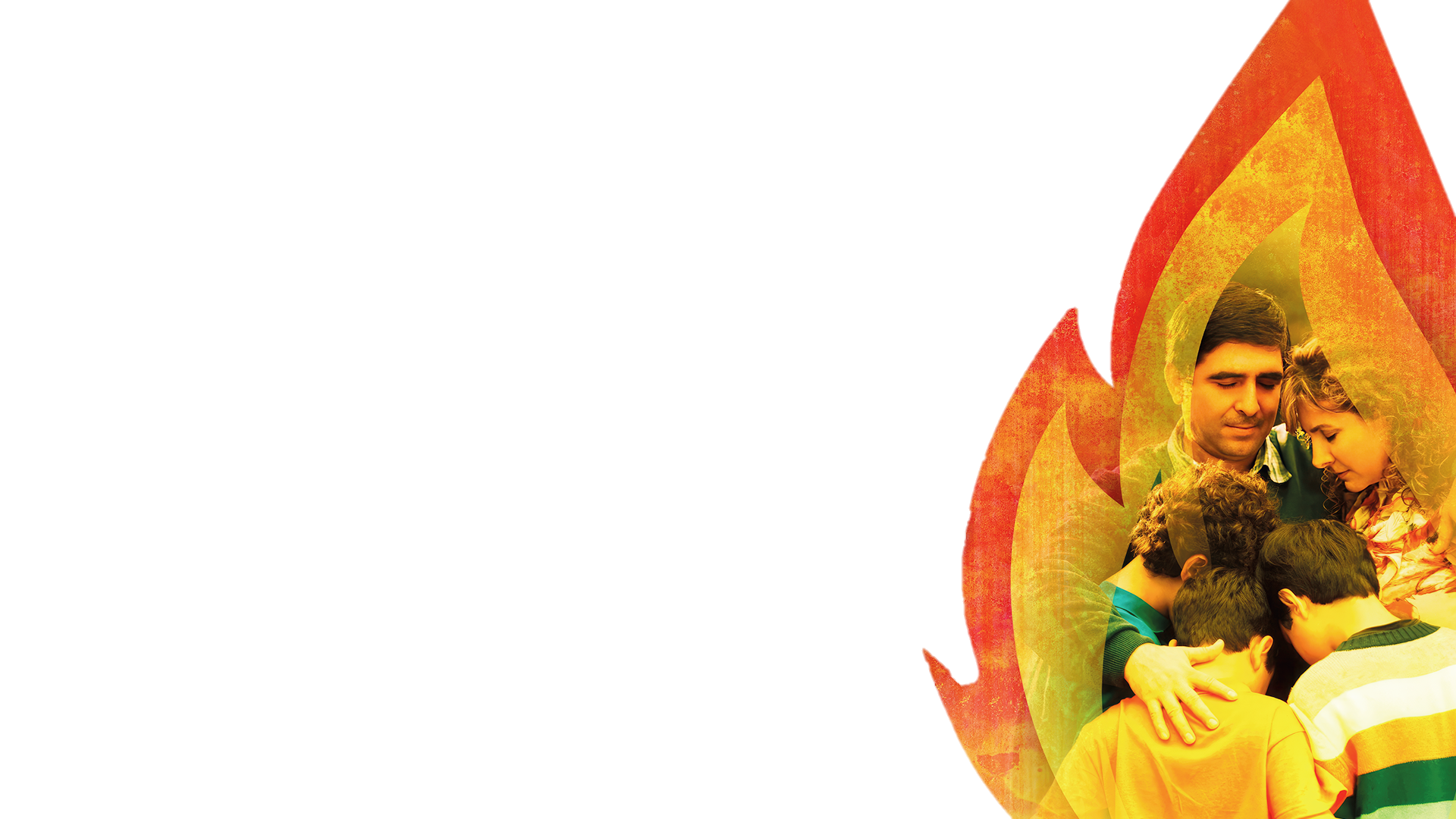 2. Имеете ли вы уверенность 
    в своем спасении, по 
    благодати через веру?
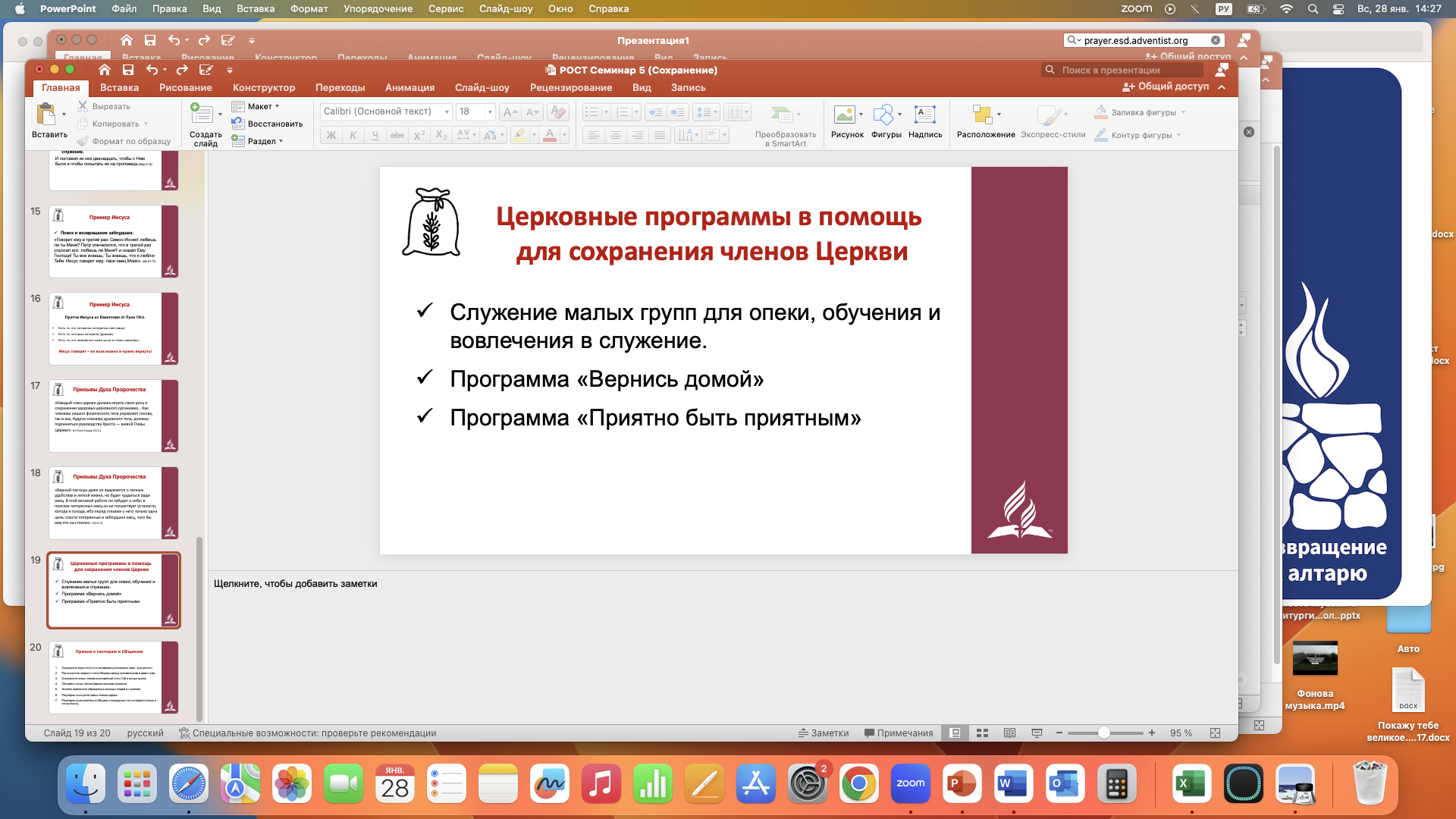 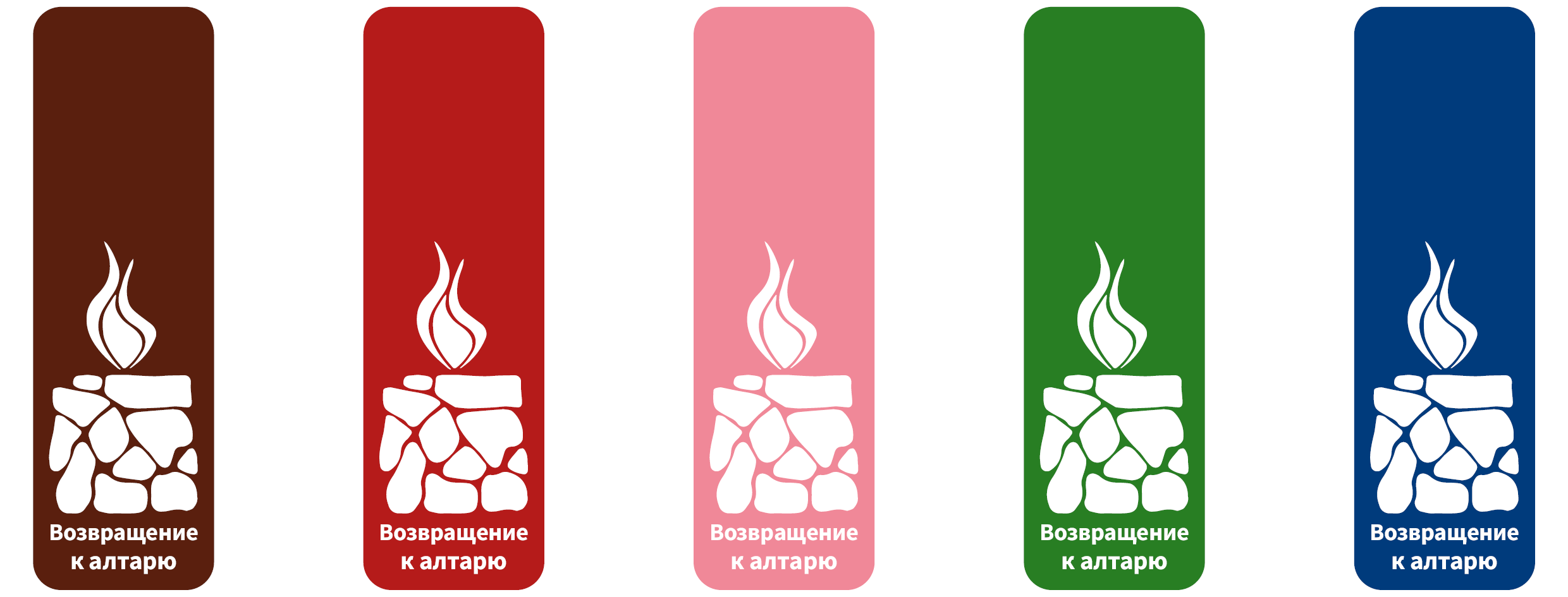 Инициатива  Всемирной Церкви АСД
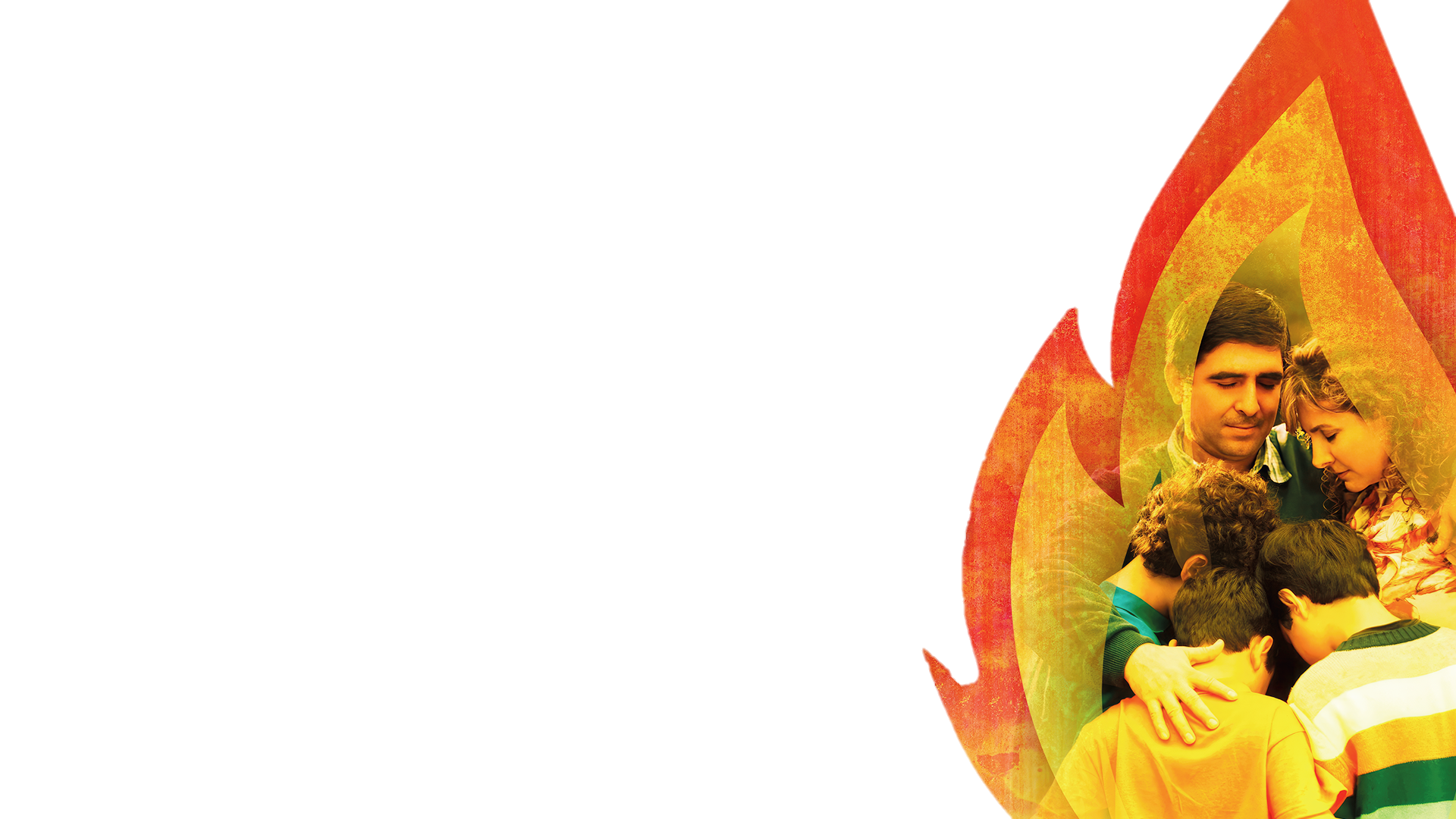 3. Есть ли у вас правило, навык, ежедневно, без 
спешки, - общаться 
с Богом через изучение 
Его Слова?
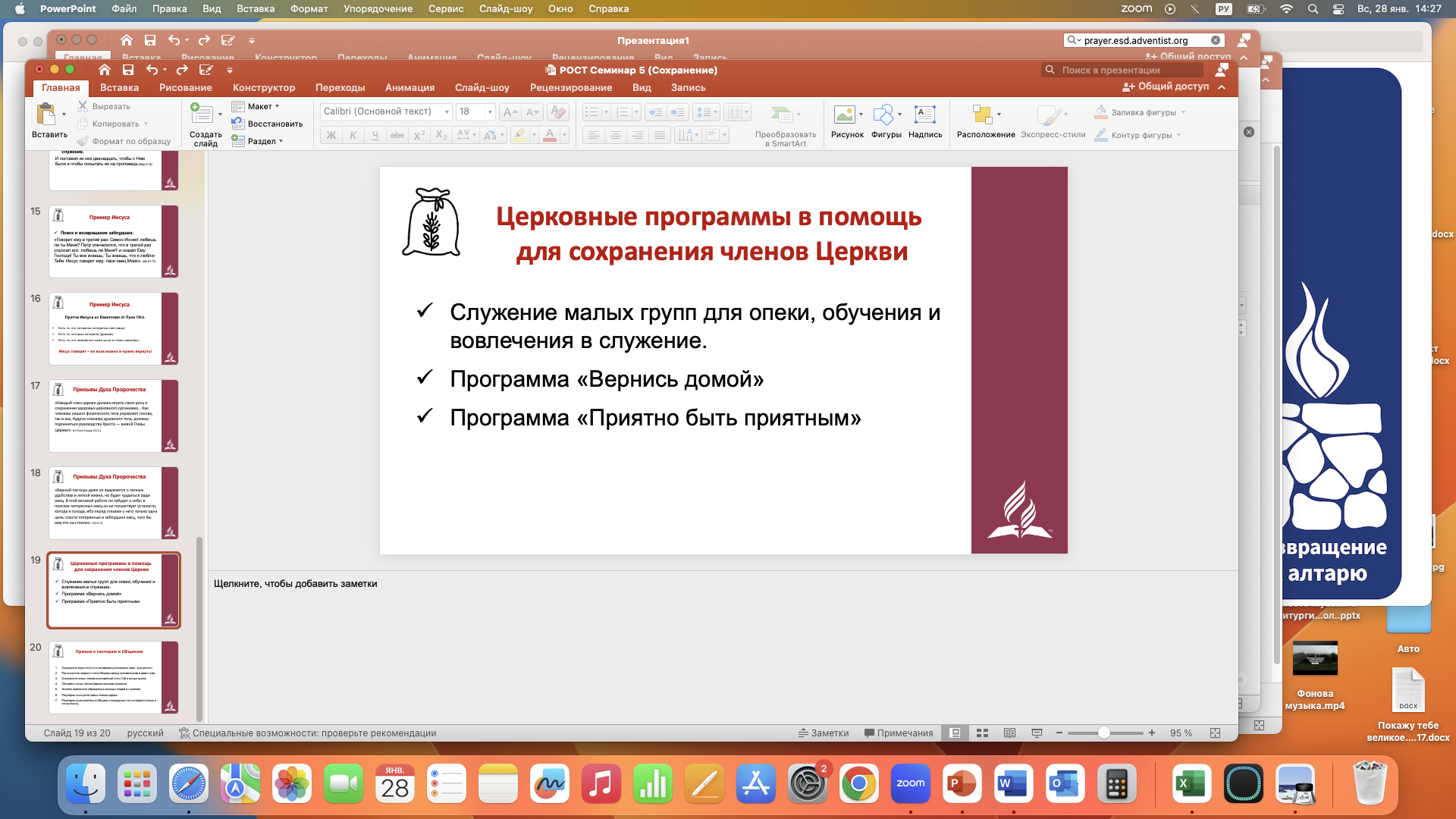 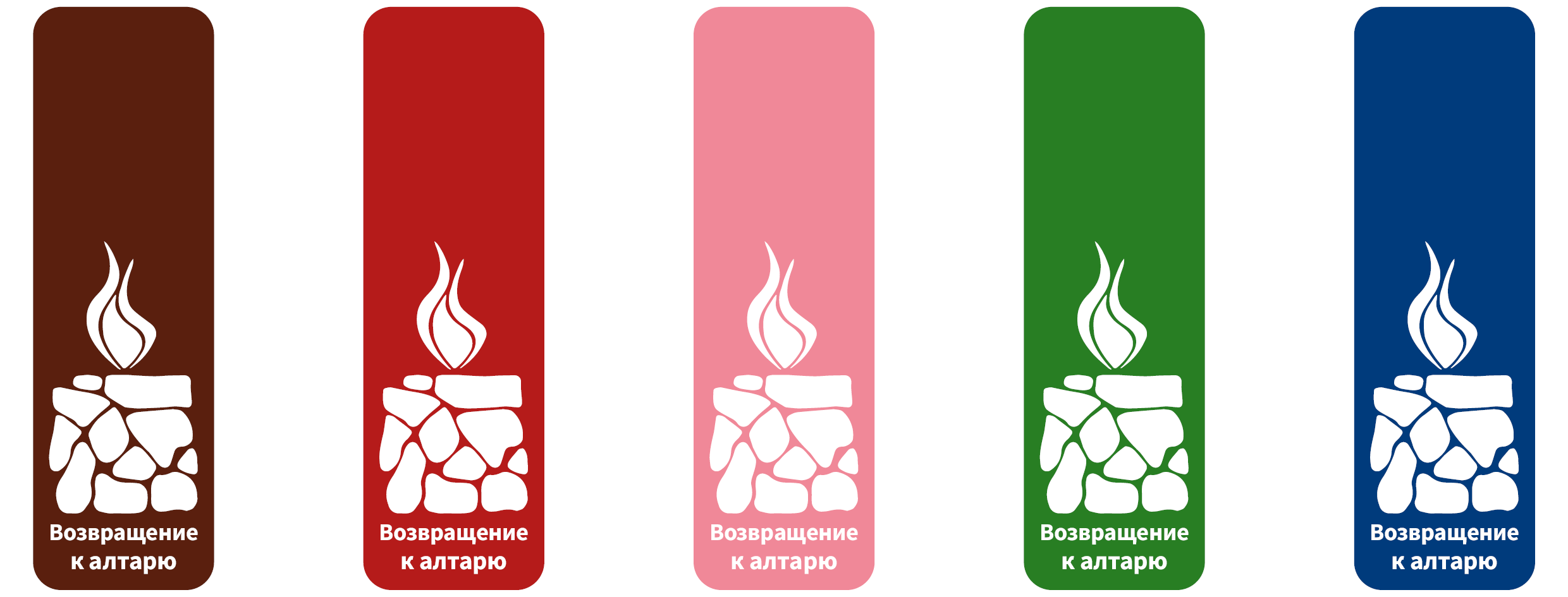 Инициатива  Всемирной Церкви АСД
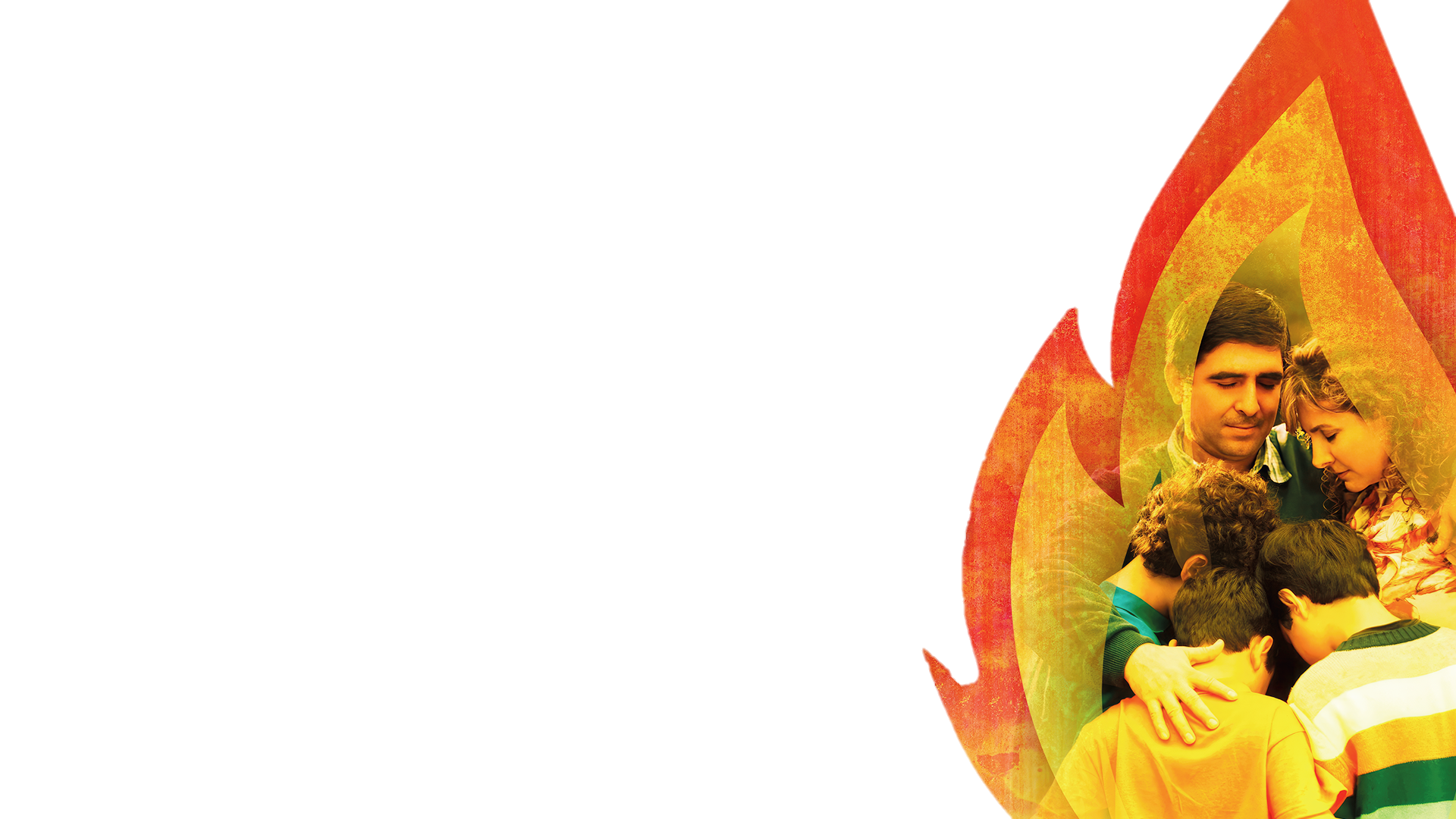 Используете ли вы сполна  возможность, для ежедневной, личной, обстоятельной молитвы?
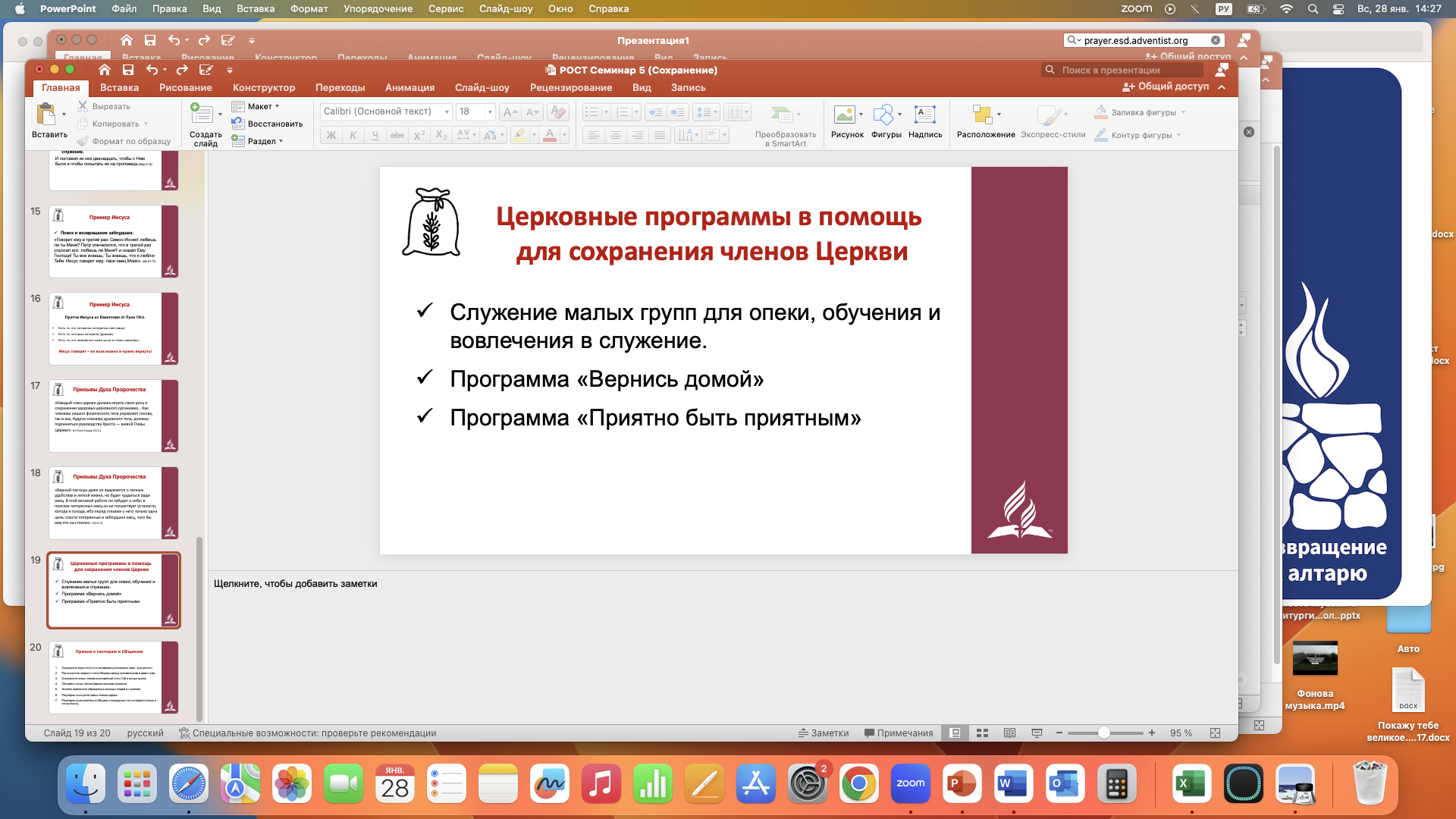 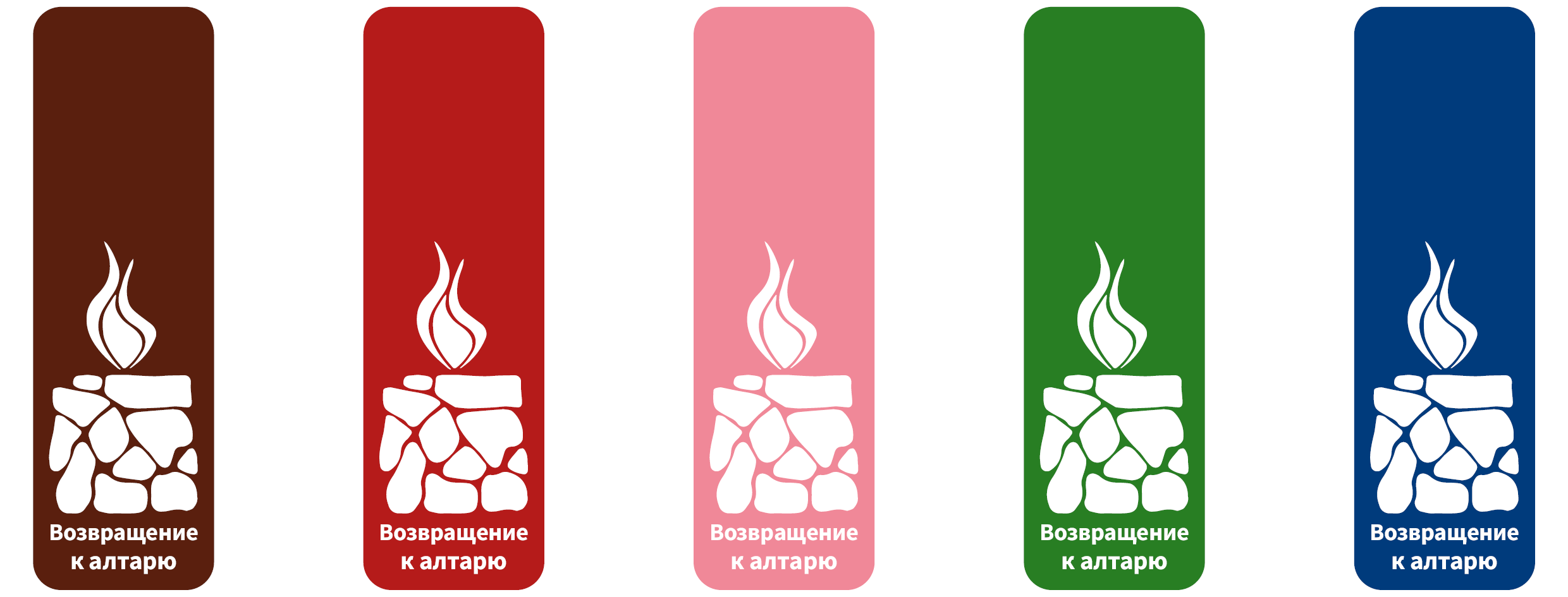 Инициатива  Всемирной Церкви АСД
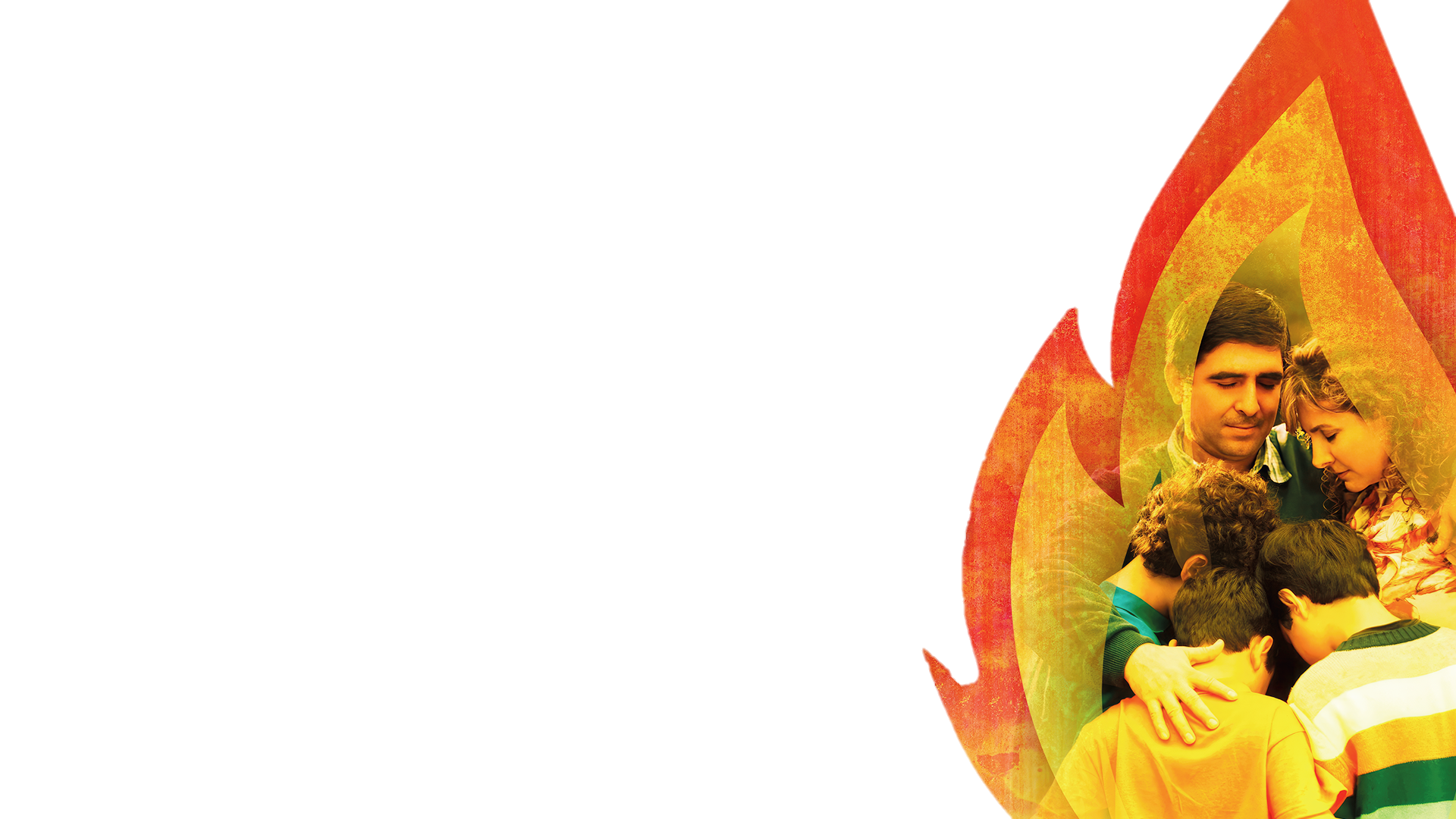 5. Посвящаете ли вы ежедневно Господу Иисусу самого себя и все, что у вас есть?
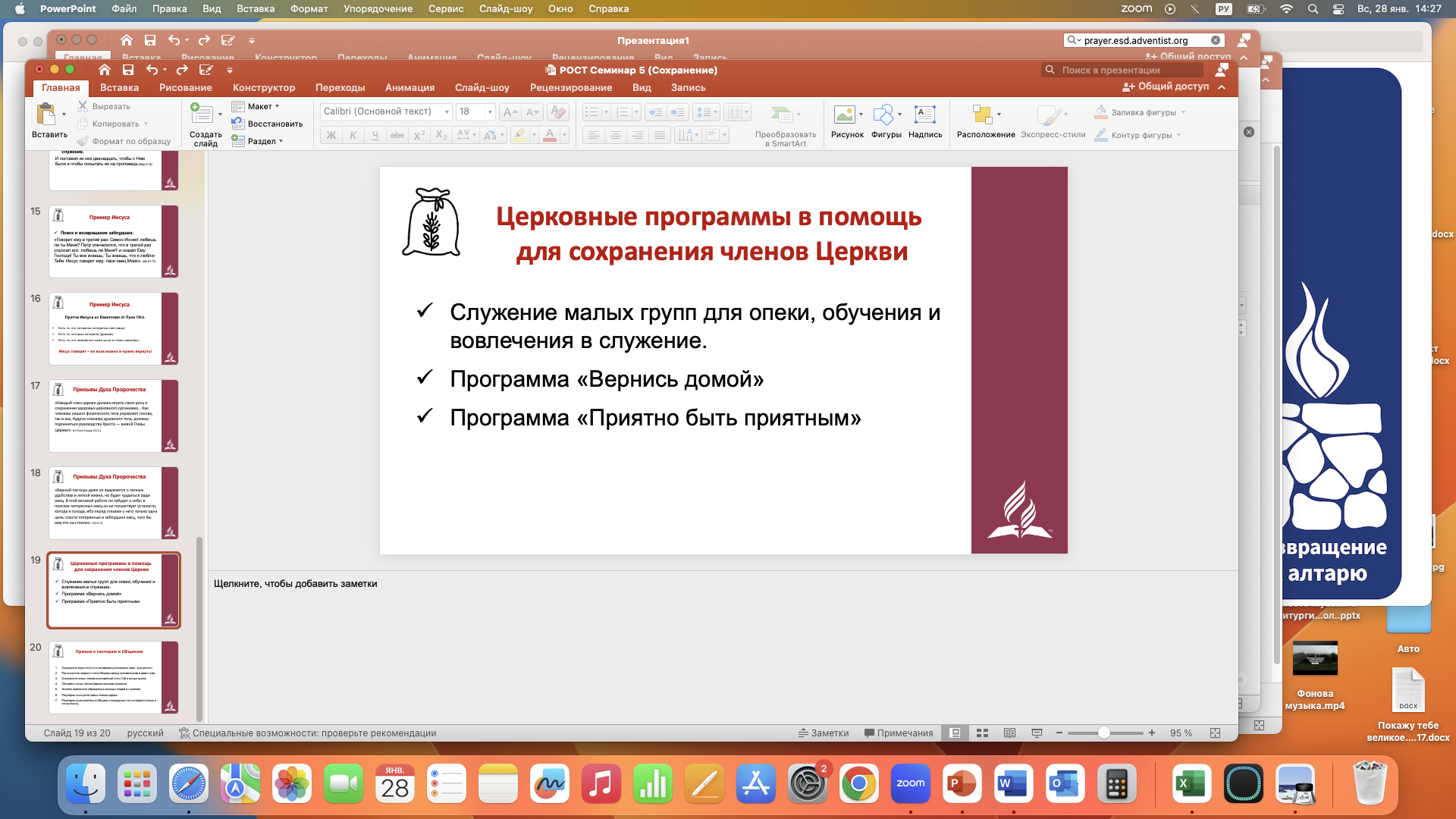 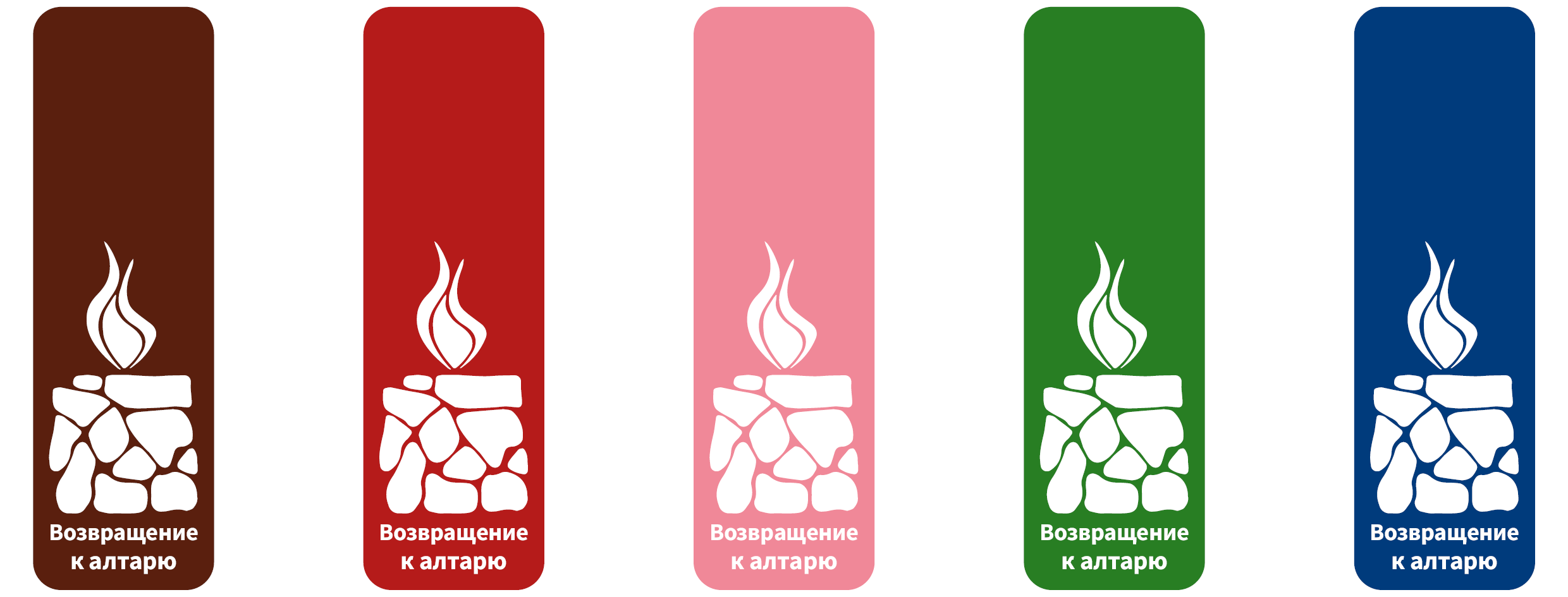 Инициатива  Всемирной Церкви АСД
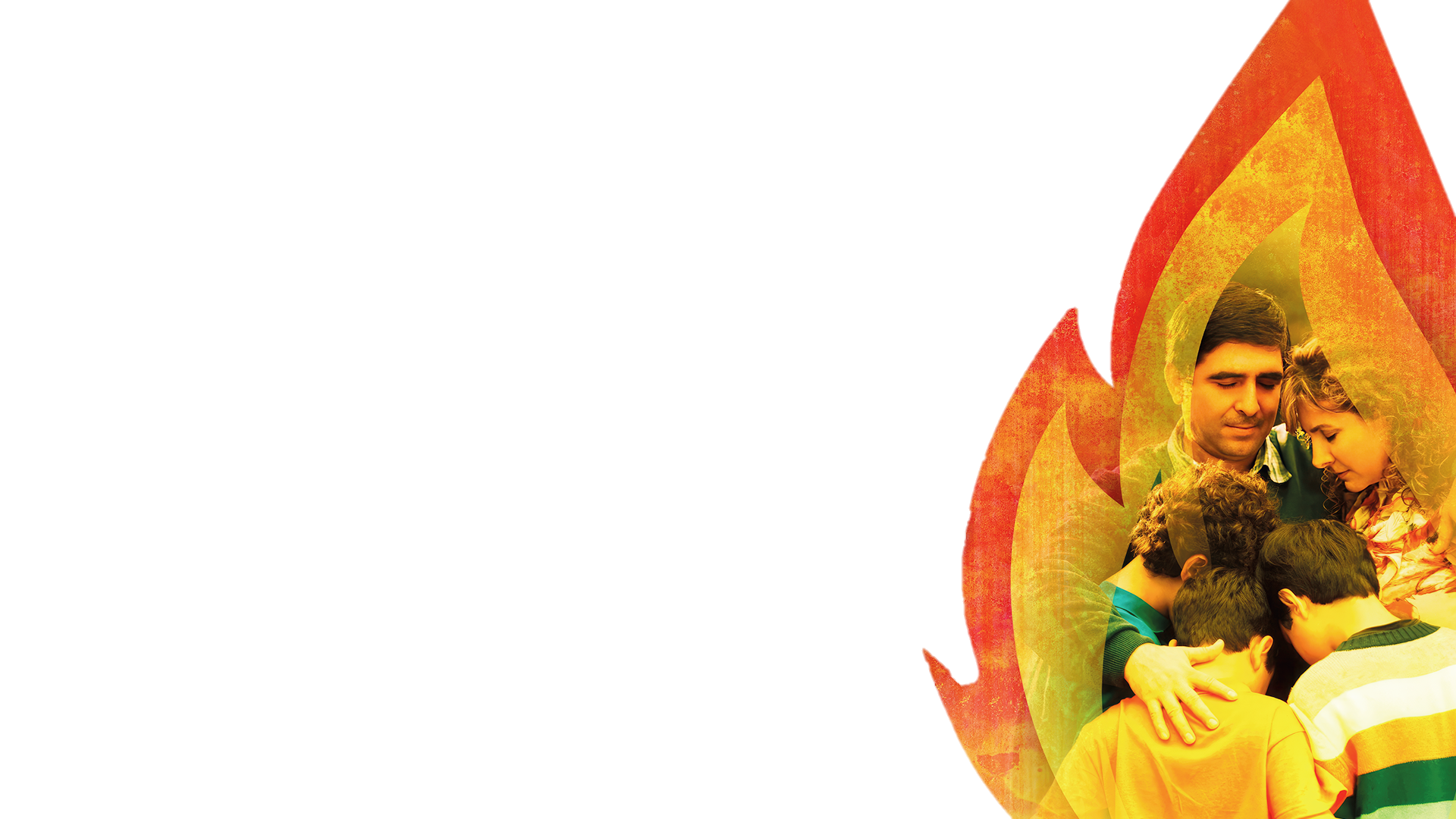 6. Просите и получаете ли вы ежедневно новое крещение Святым Духом?
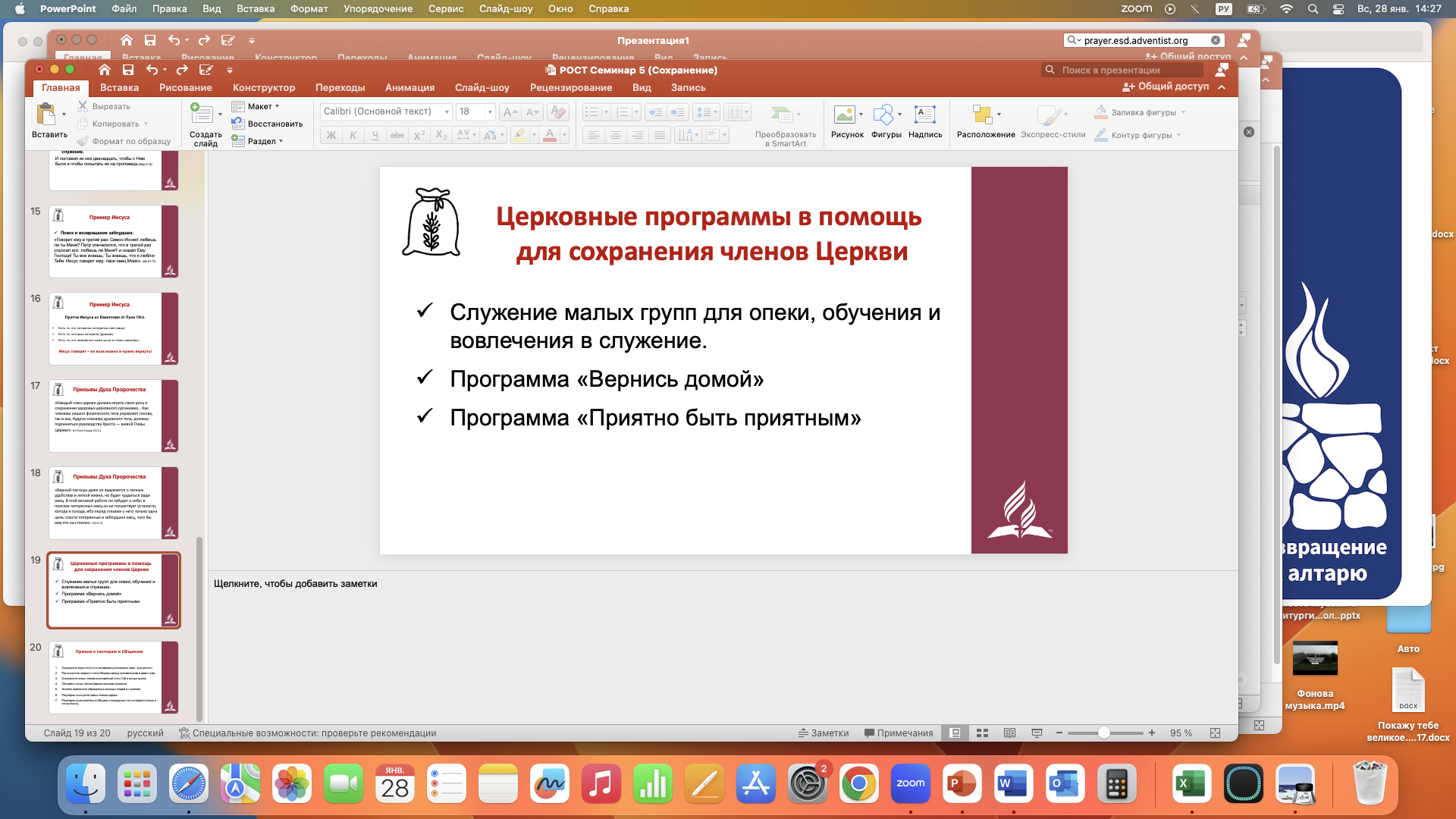 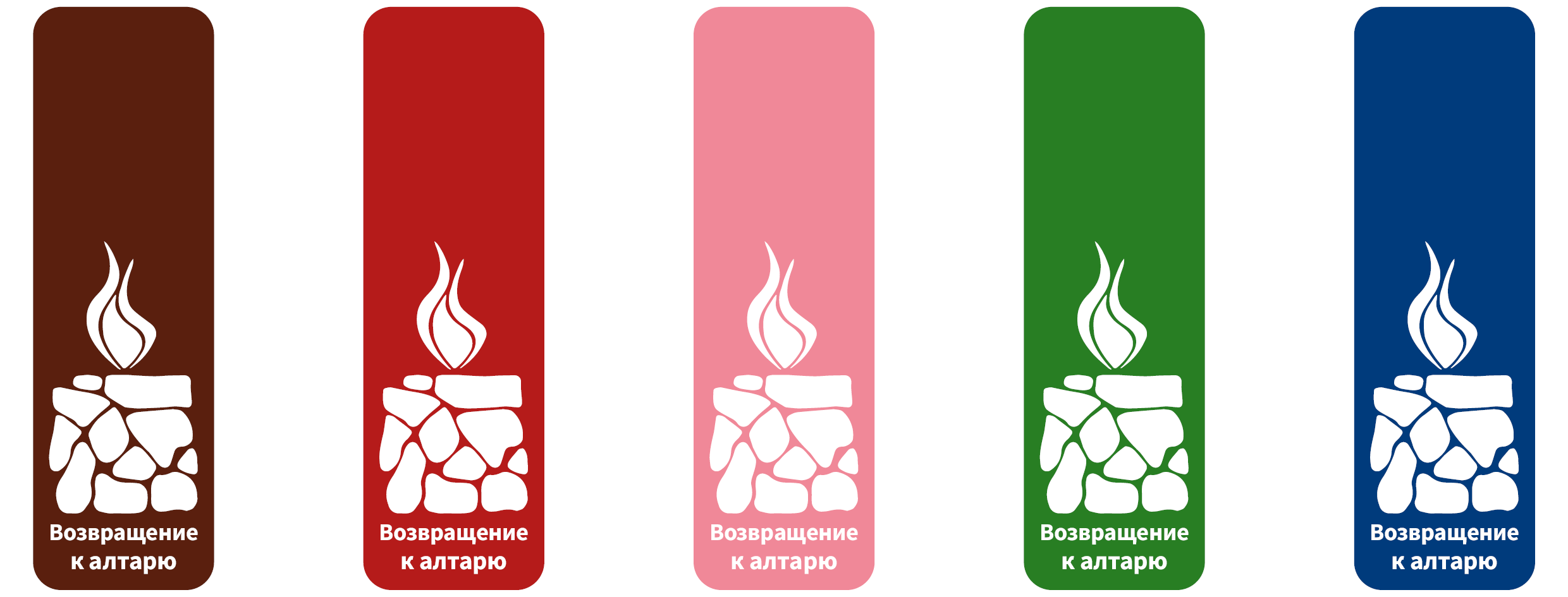 Инициатива  Всемирной Церкви АСД
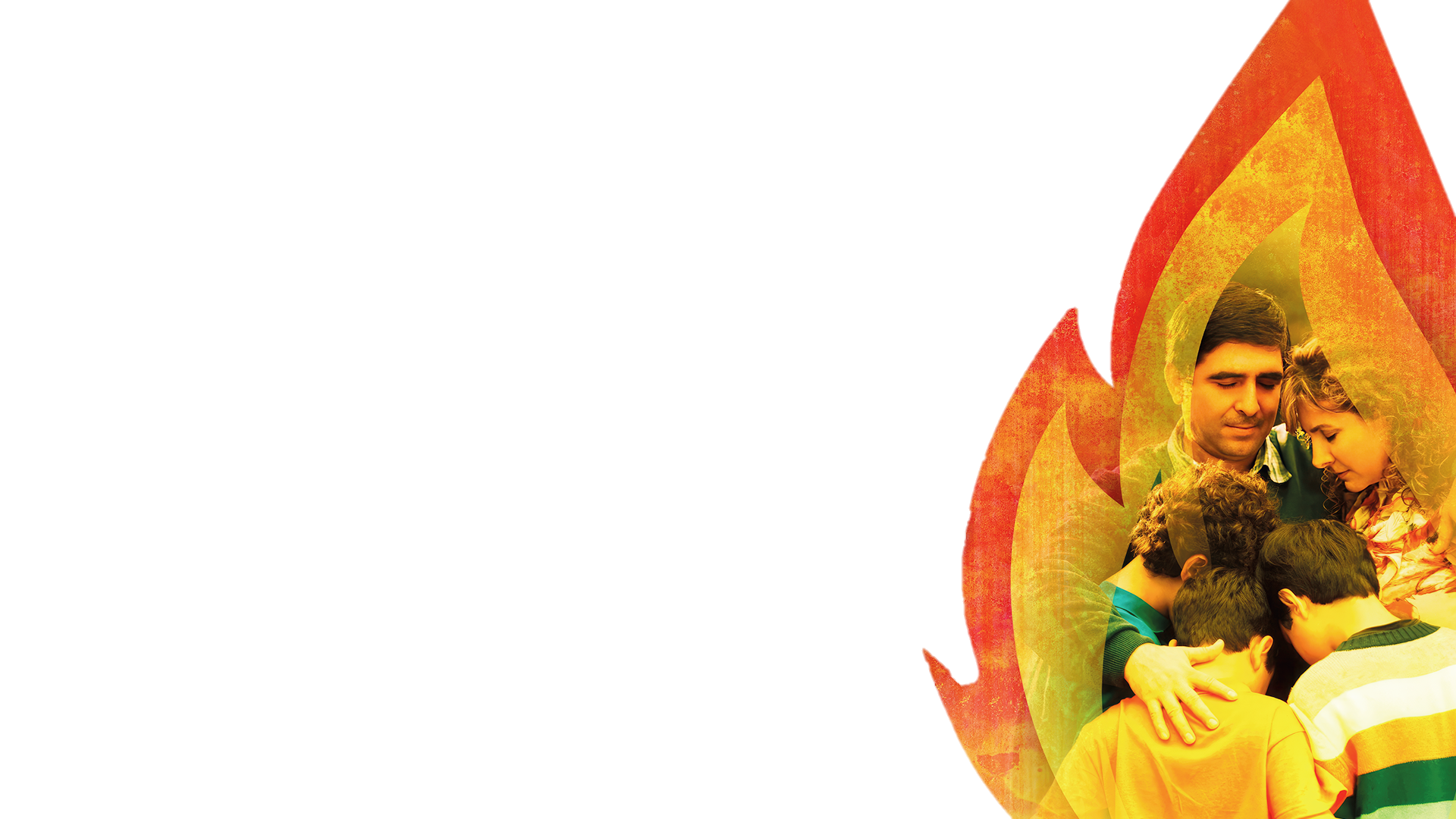 7. Любите ли вы свою семью жертвенной любовью?
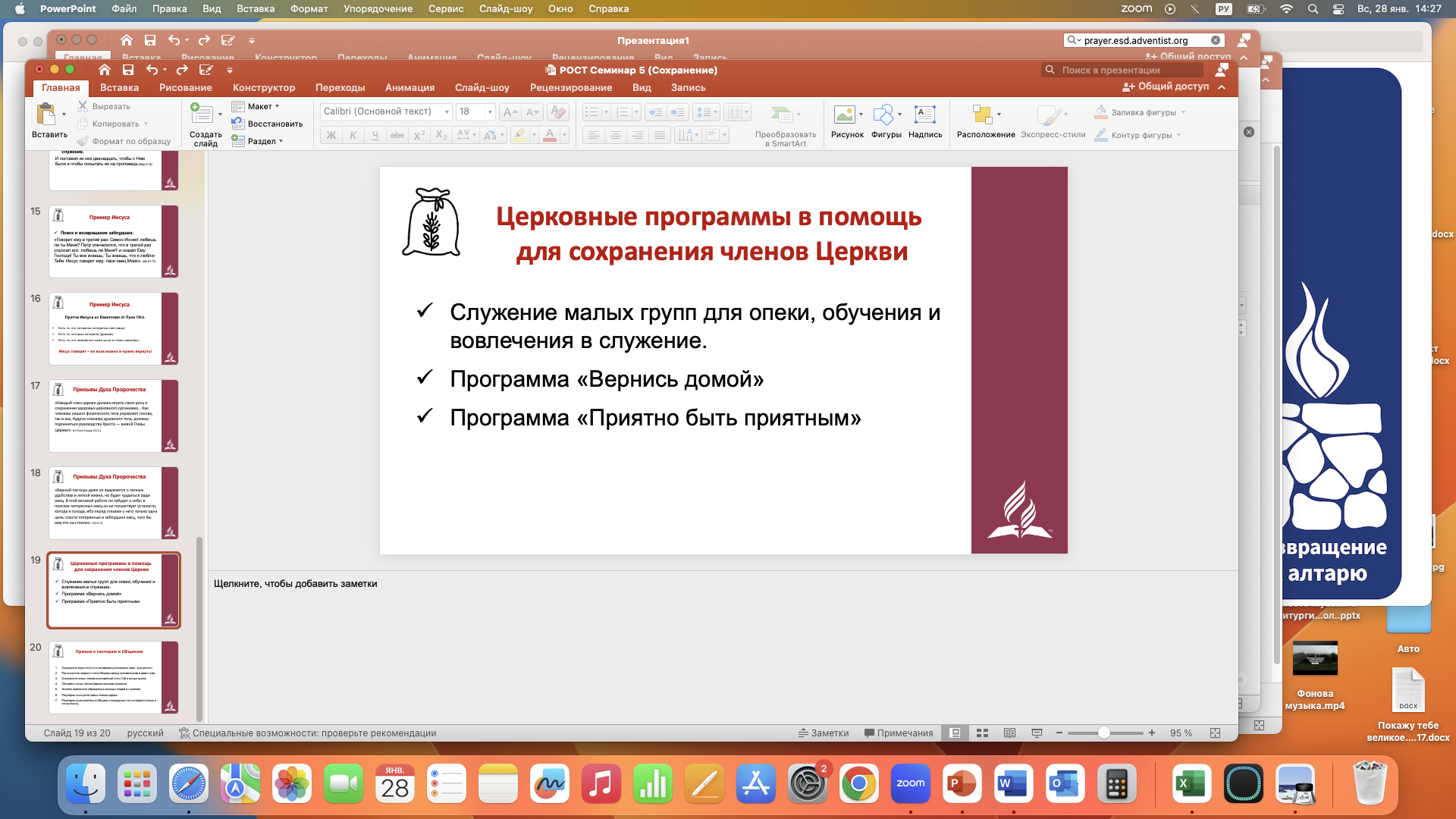 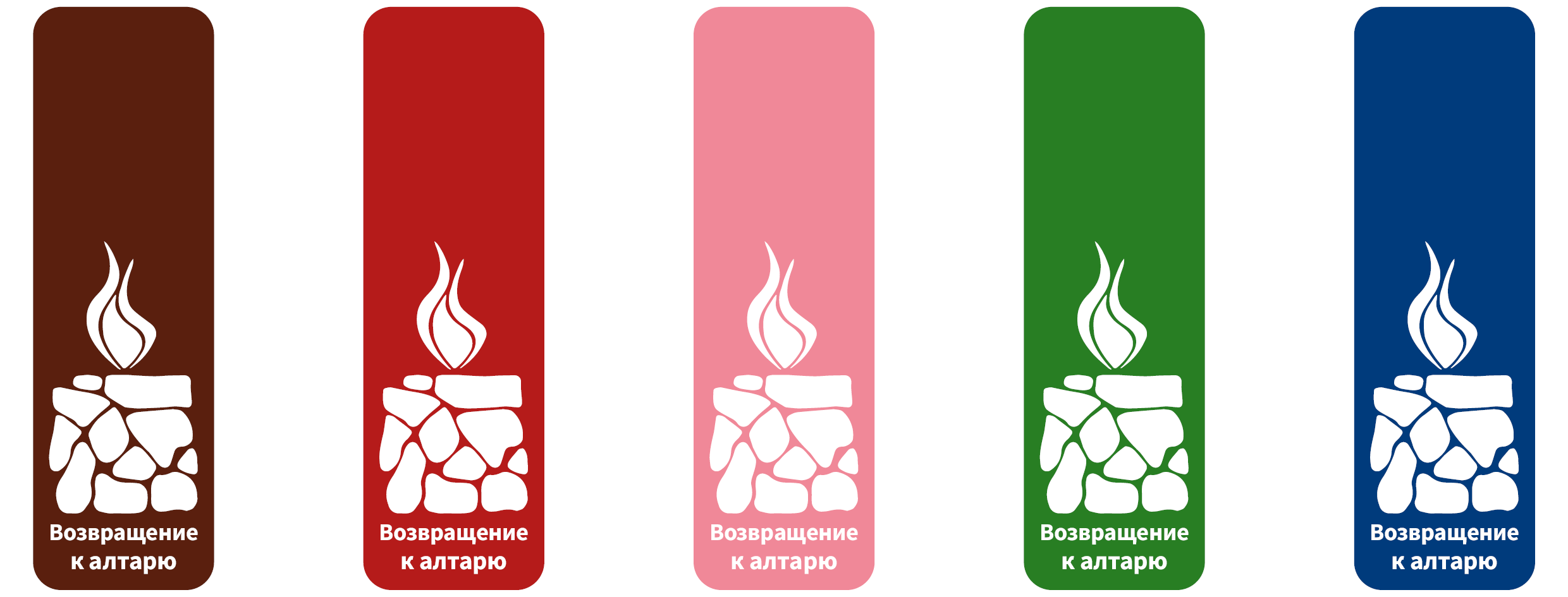 Инициатива  Всемирной Церкви АСД
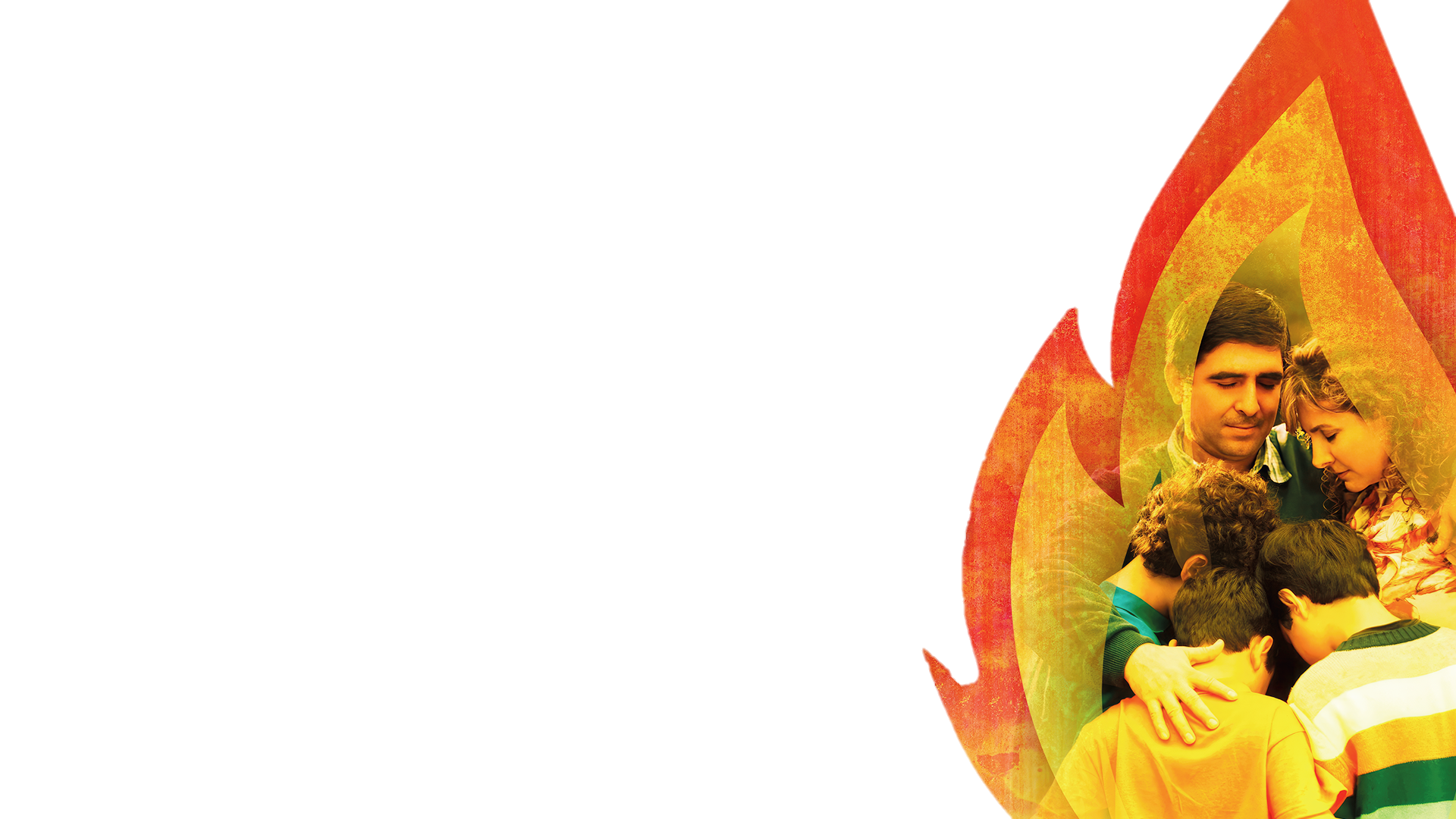 8. Проводите ли вы ежедневные, семейные богослужения с вашим супругом/супругой и/или детьми?
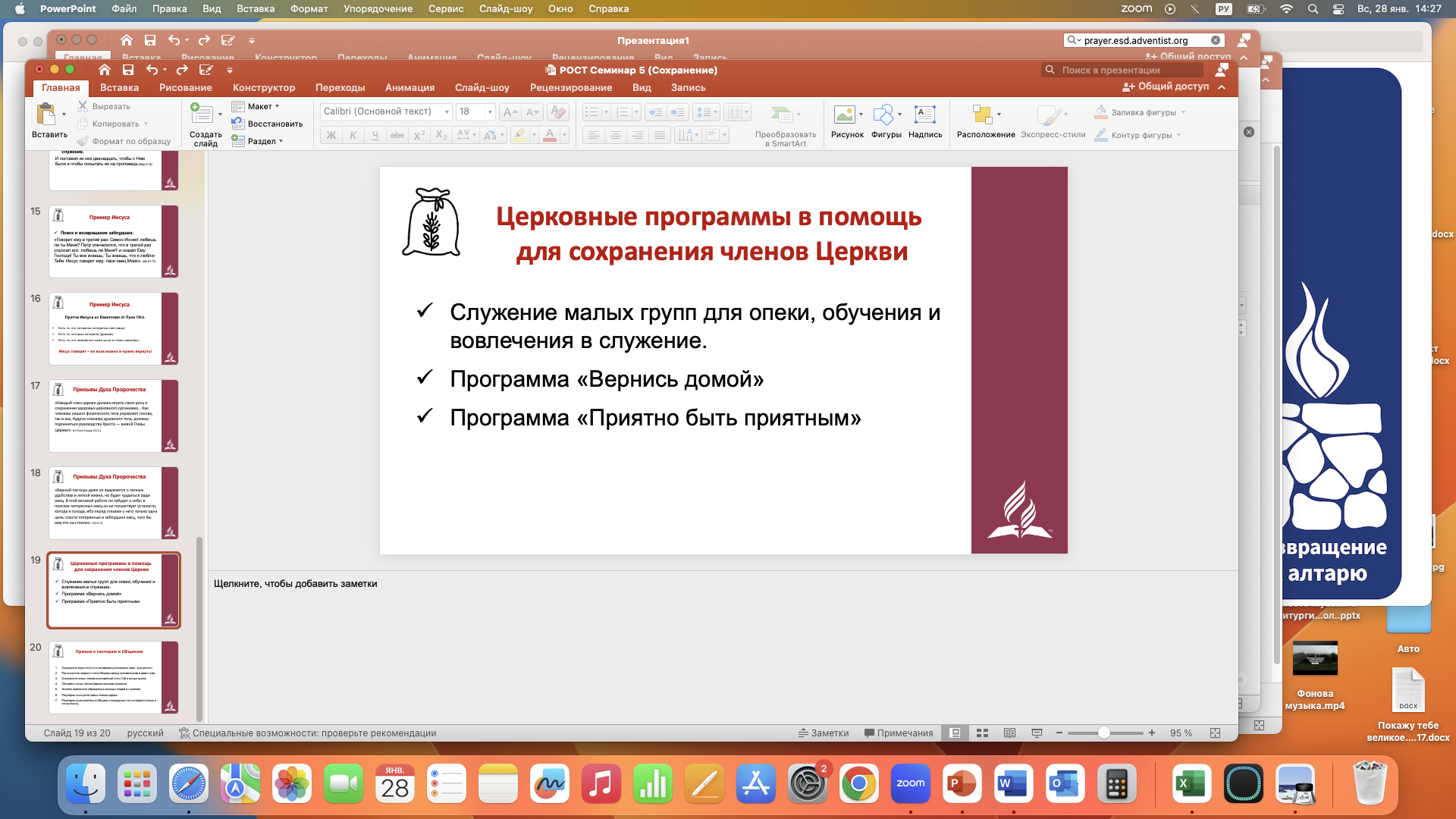 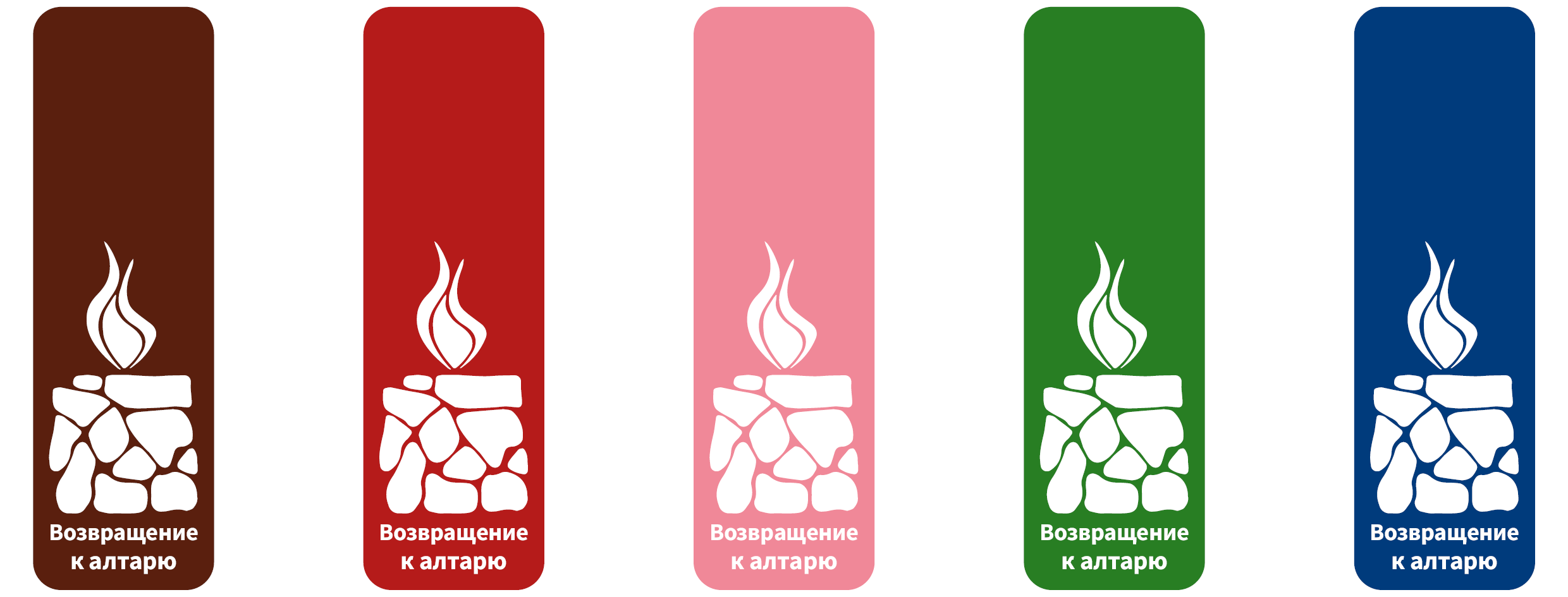 Инициатива  Всемирной Церкви АСД
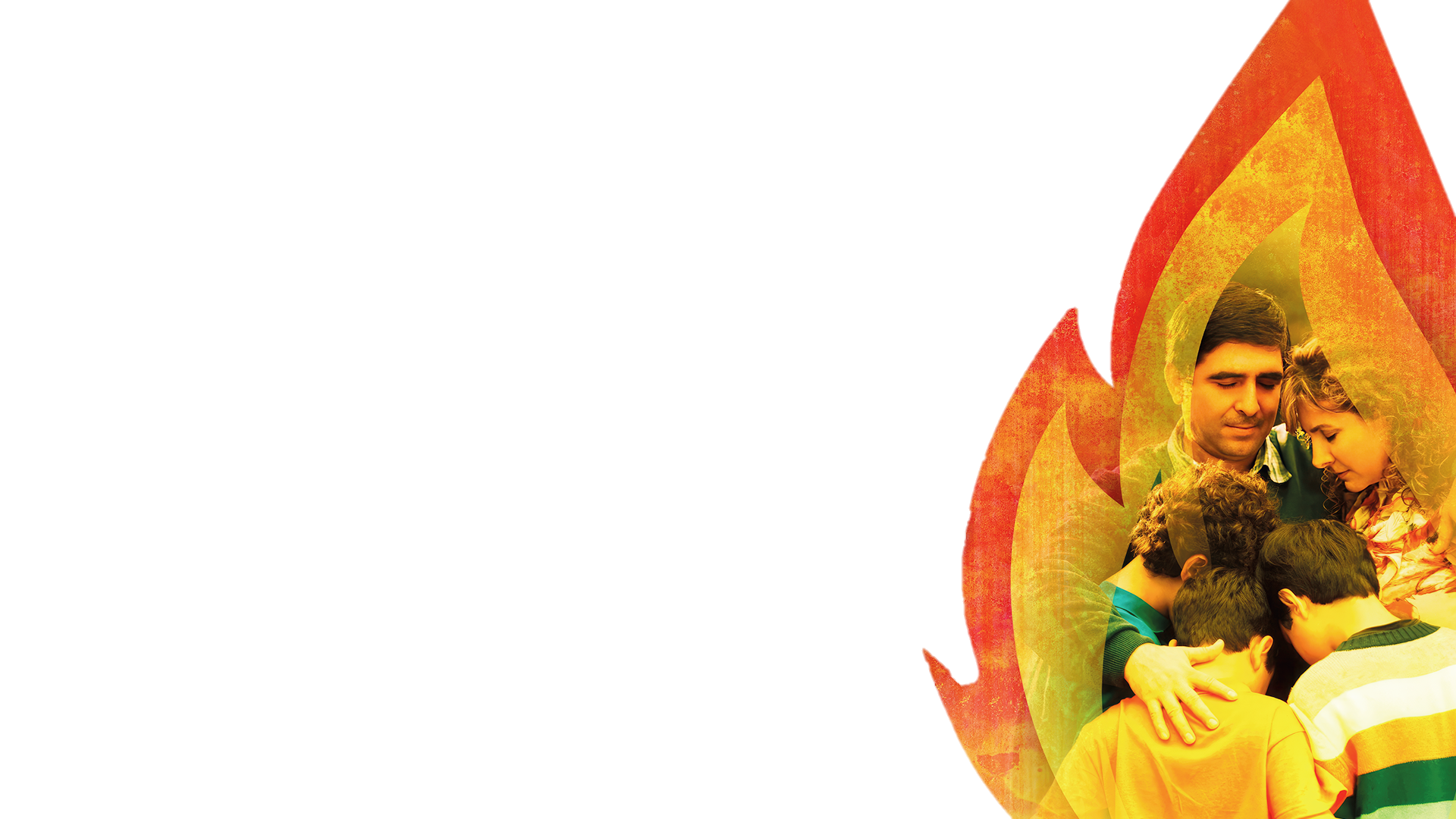 9. Свободны ли вы от всего, что может сделать вас рабами
 (обида, пристрастия, гаджеты, порнография, потворство аппетиту и др.)?
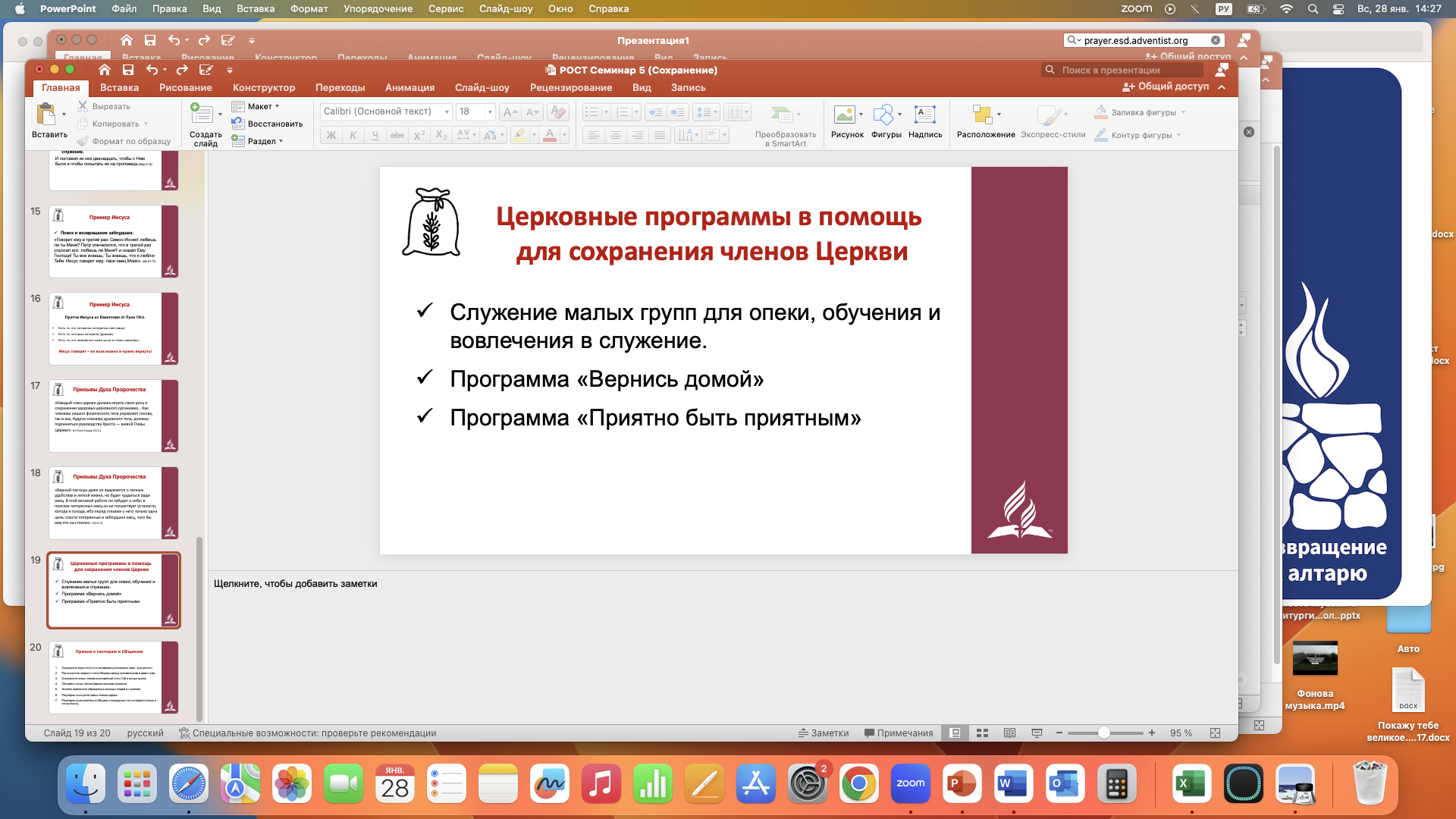 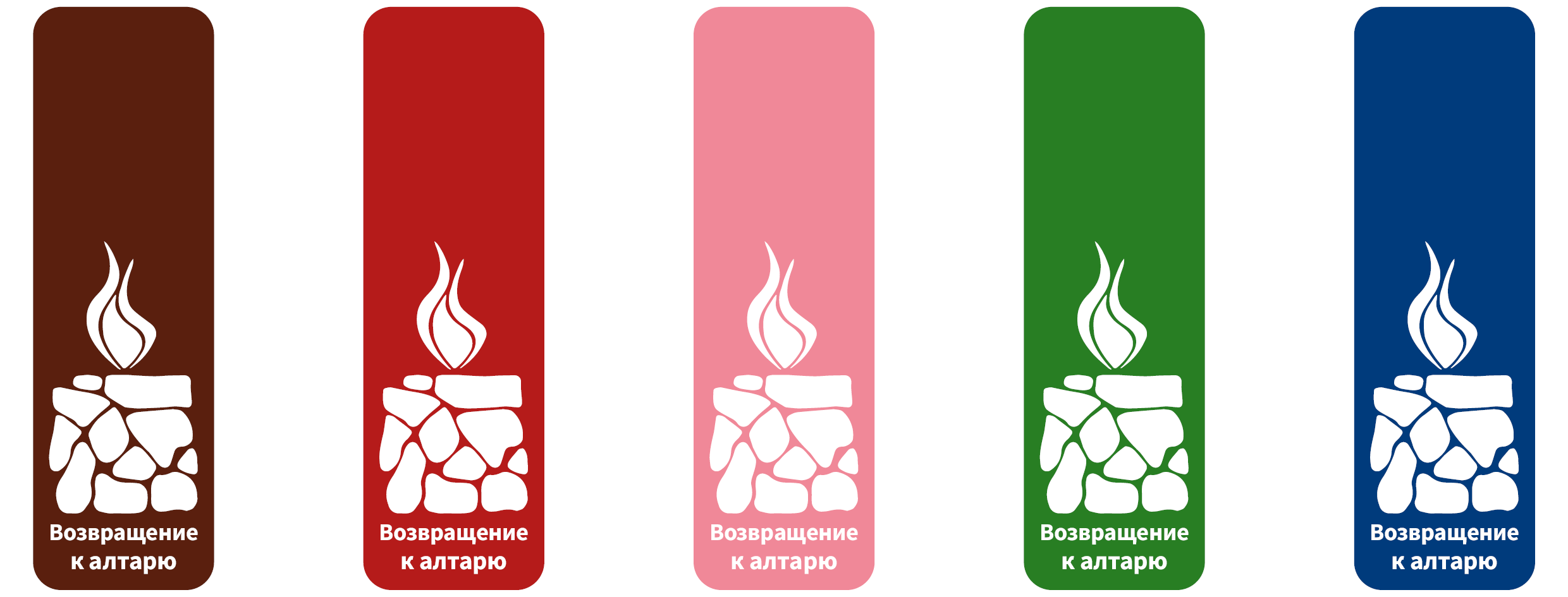 Инициатива  Всемирной Церкви АСД
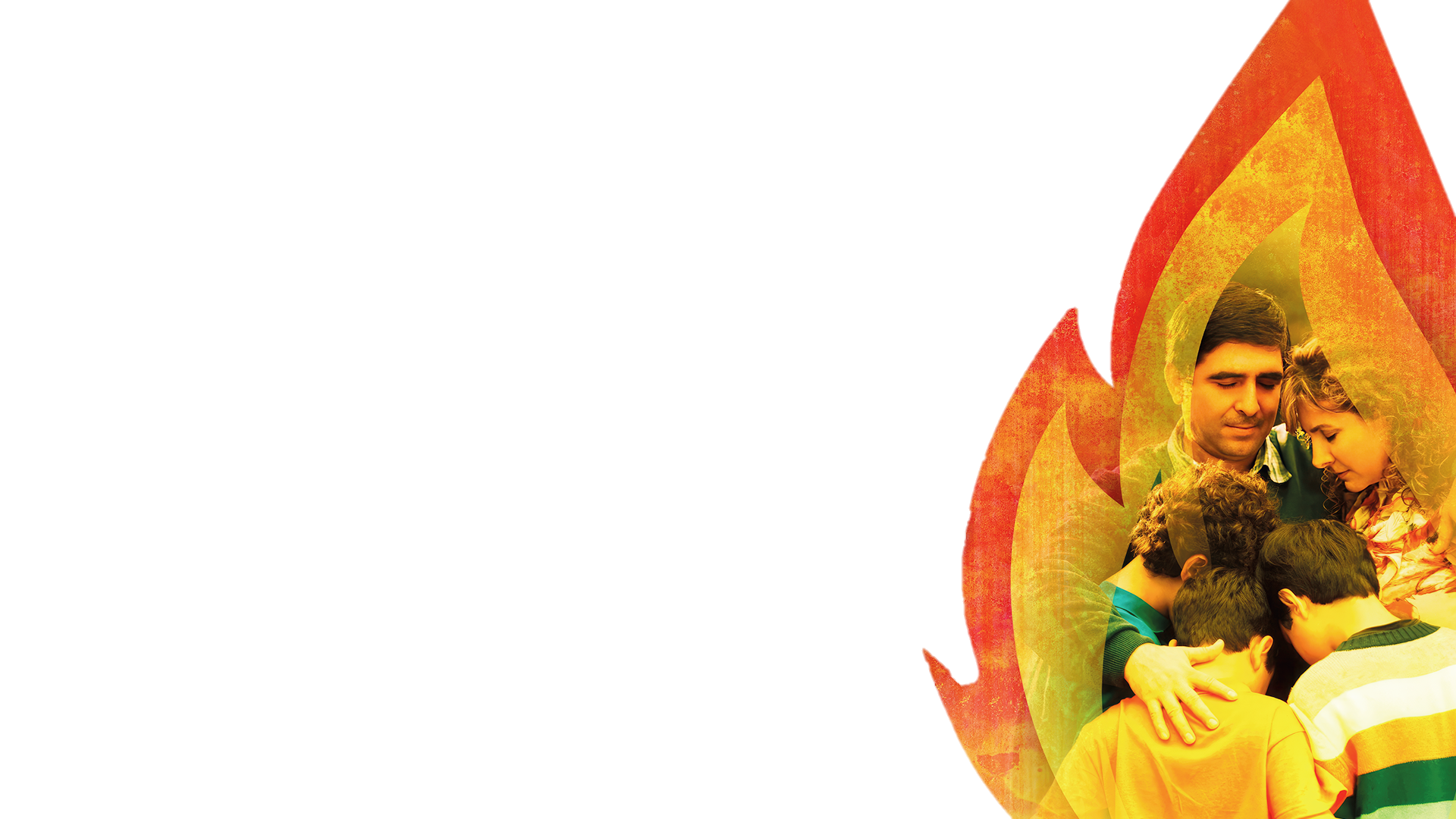 10. Помогаете ли вы в настоящее время какому-то человеку, не из церкви, - доверять Иисусу, следовать за Иисусом и свидетельствовать об Иисусе?
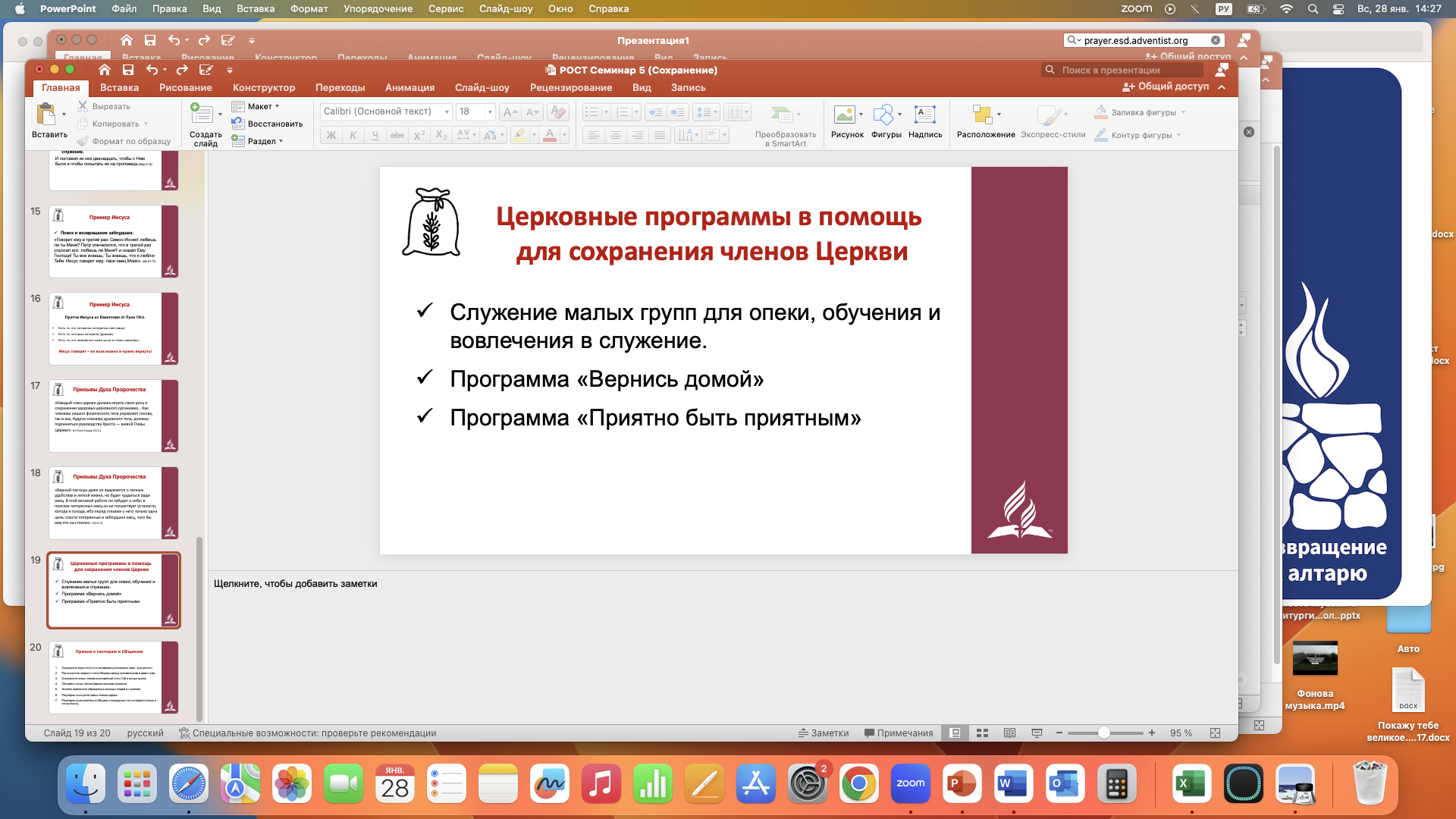 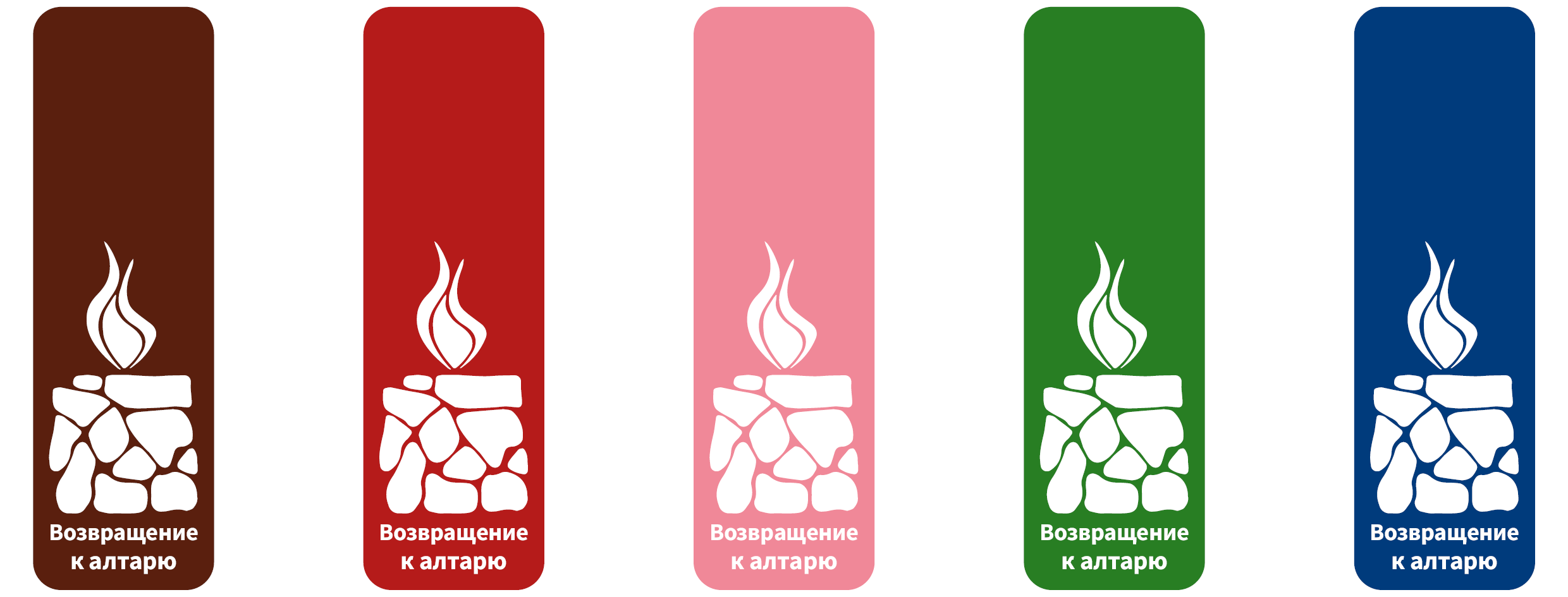 Инициатива  Всемирной Церкви АСД
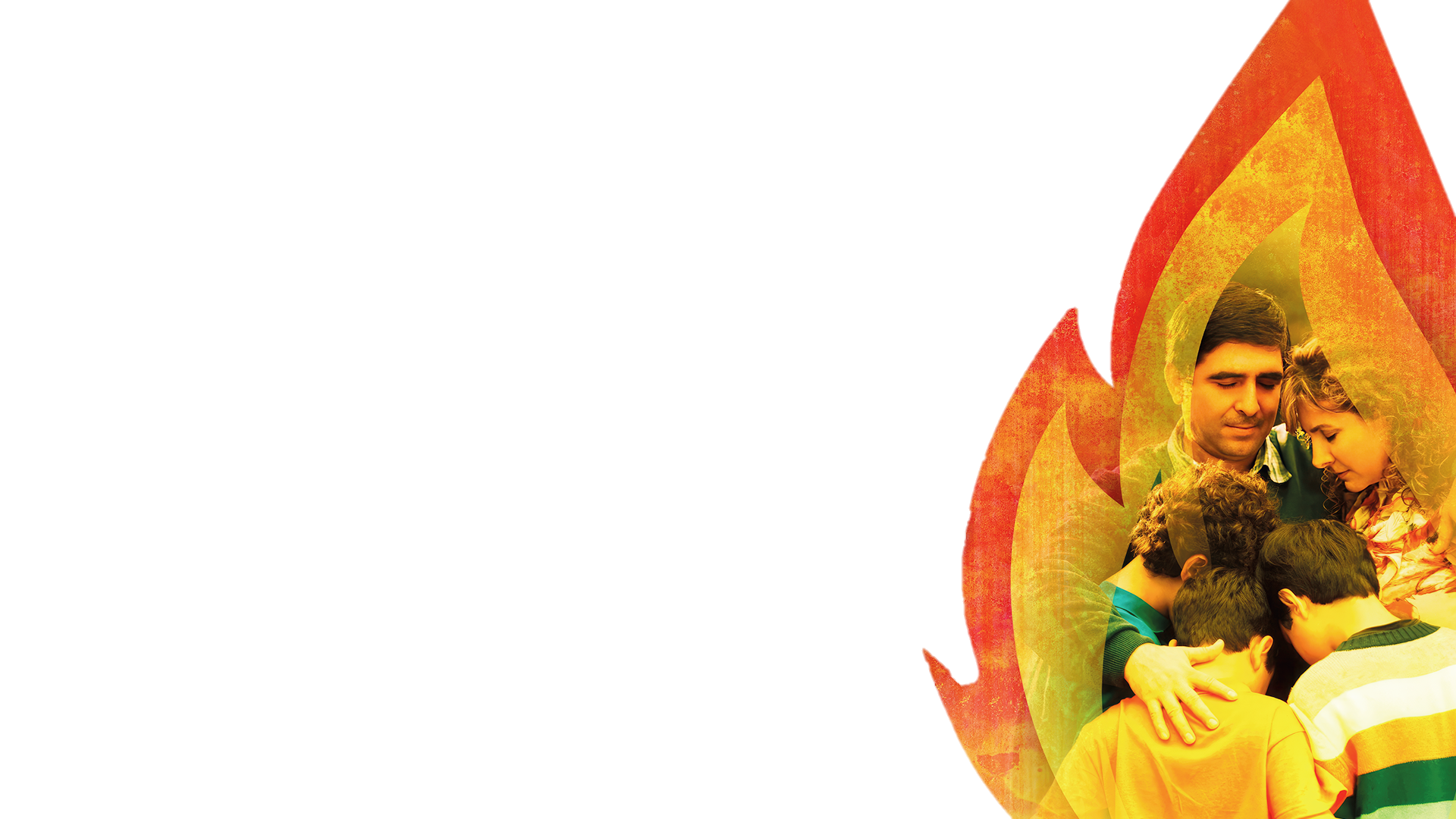 Ежедневное время для Бога в каждом сердце, доме и общине